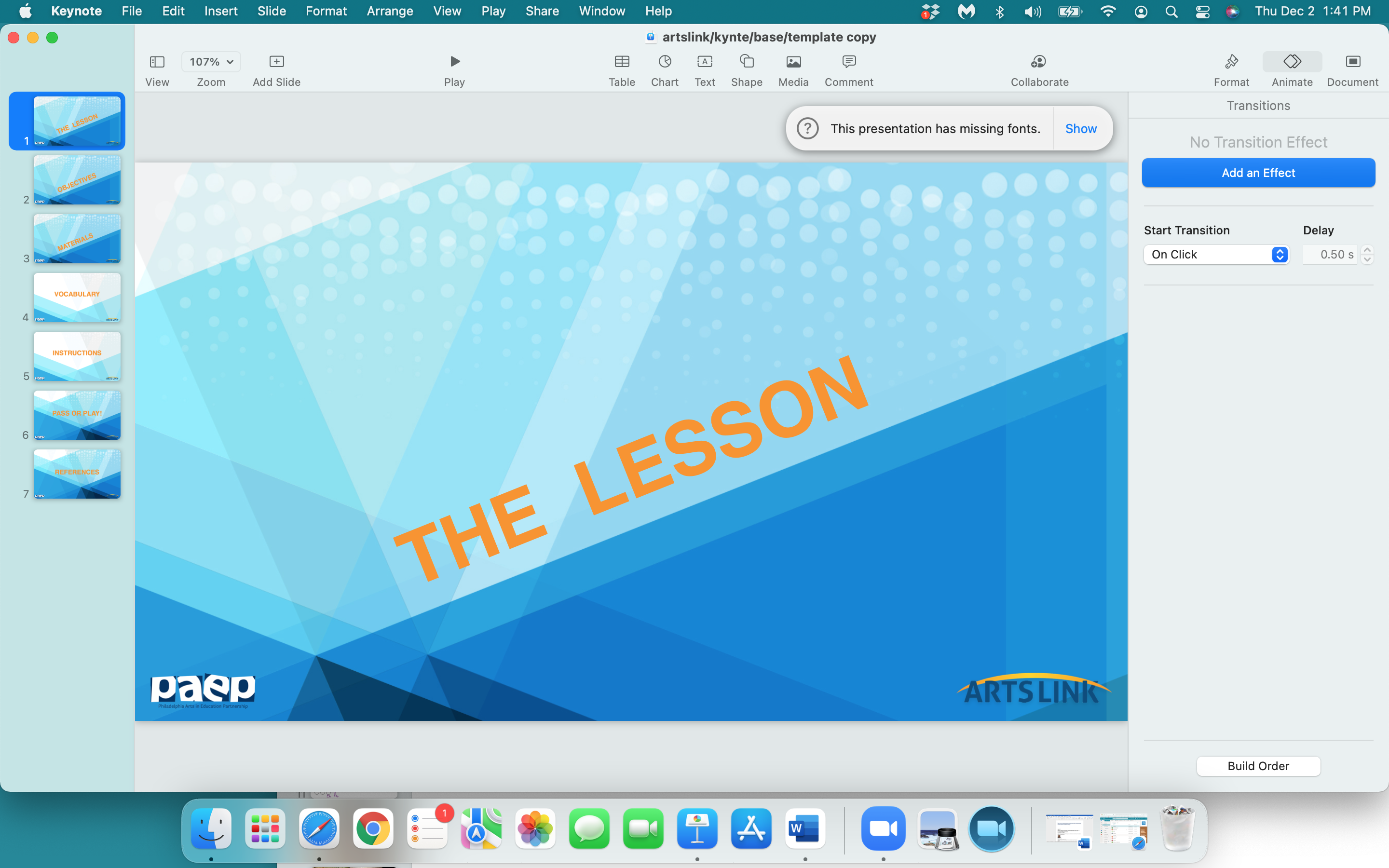 Comic  
Strip  
Stories
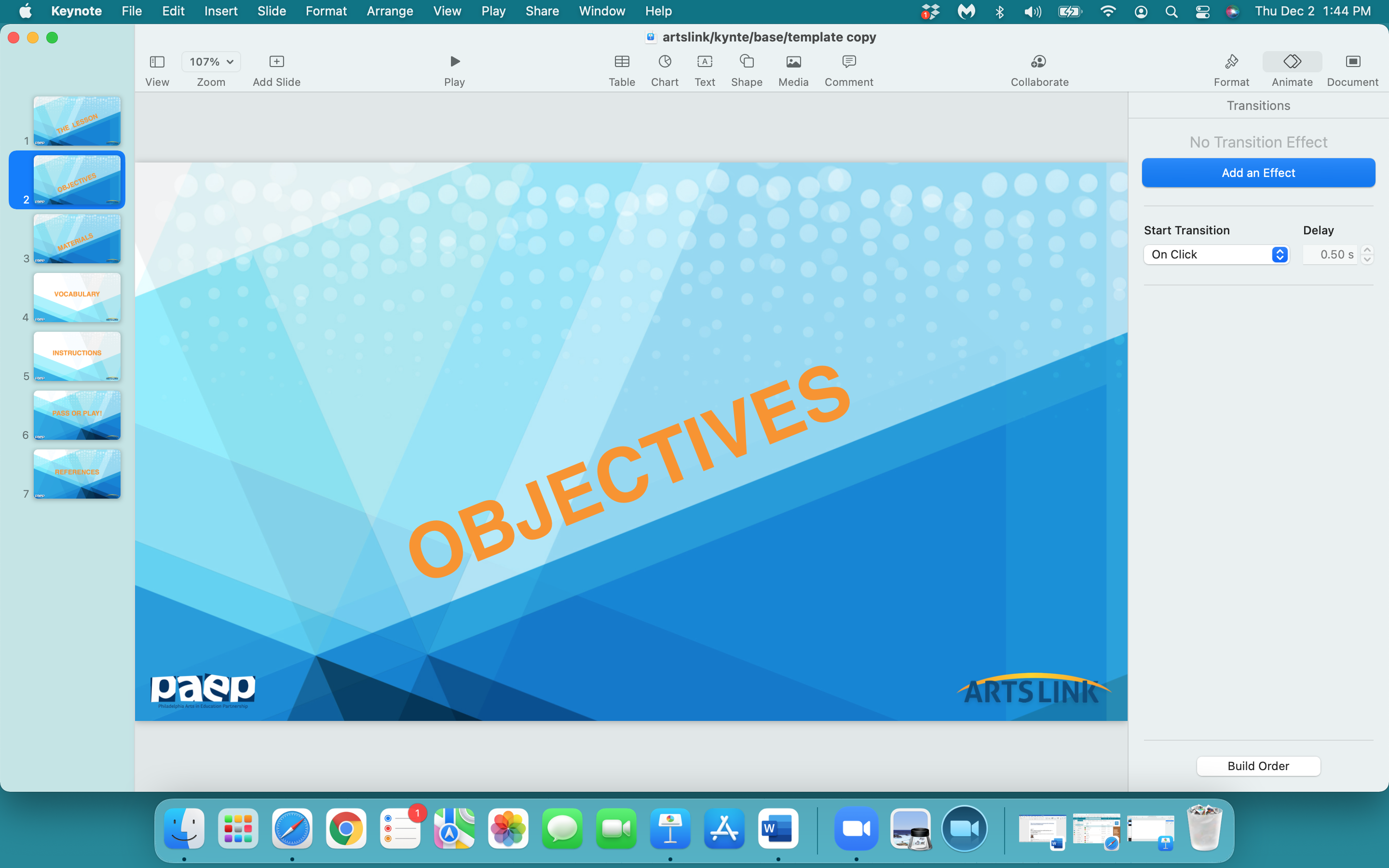 In the next hour, you will:
evaluate comic strips by looking at their words & pictures: how both                                  work together to tell a story
learn comic strip ‘language’ 
create a ‘template’ for your 4 - panel comic strip   
draw a story using only pictures in 4 panels, but include one onomatopoeia word
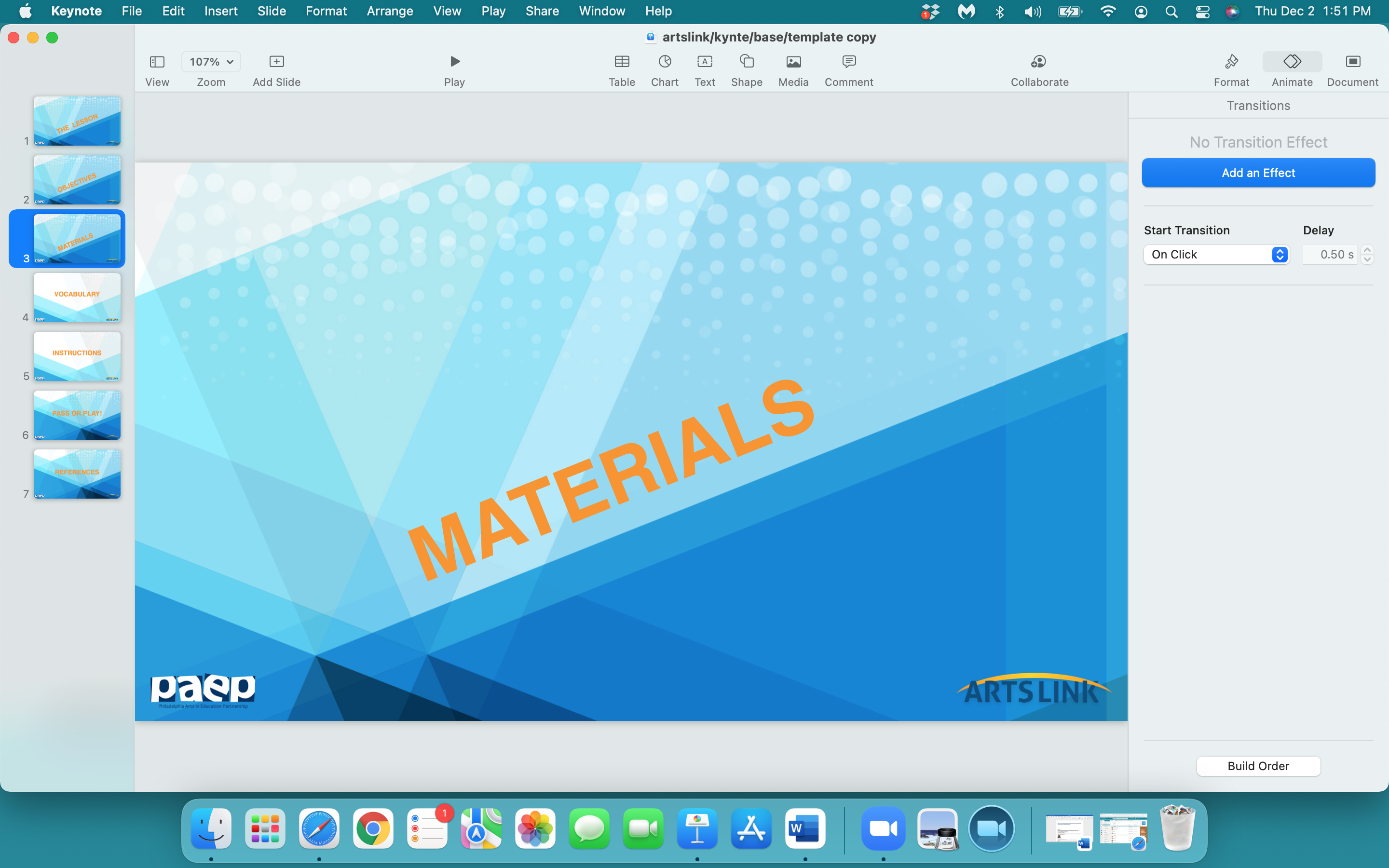 notebook/journal
one sheet from your sketchpad   
pencil
eraser
color markers
black marker
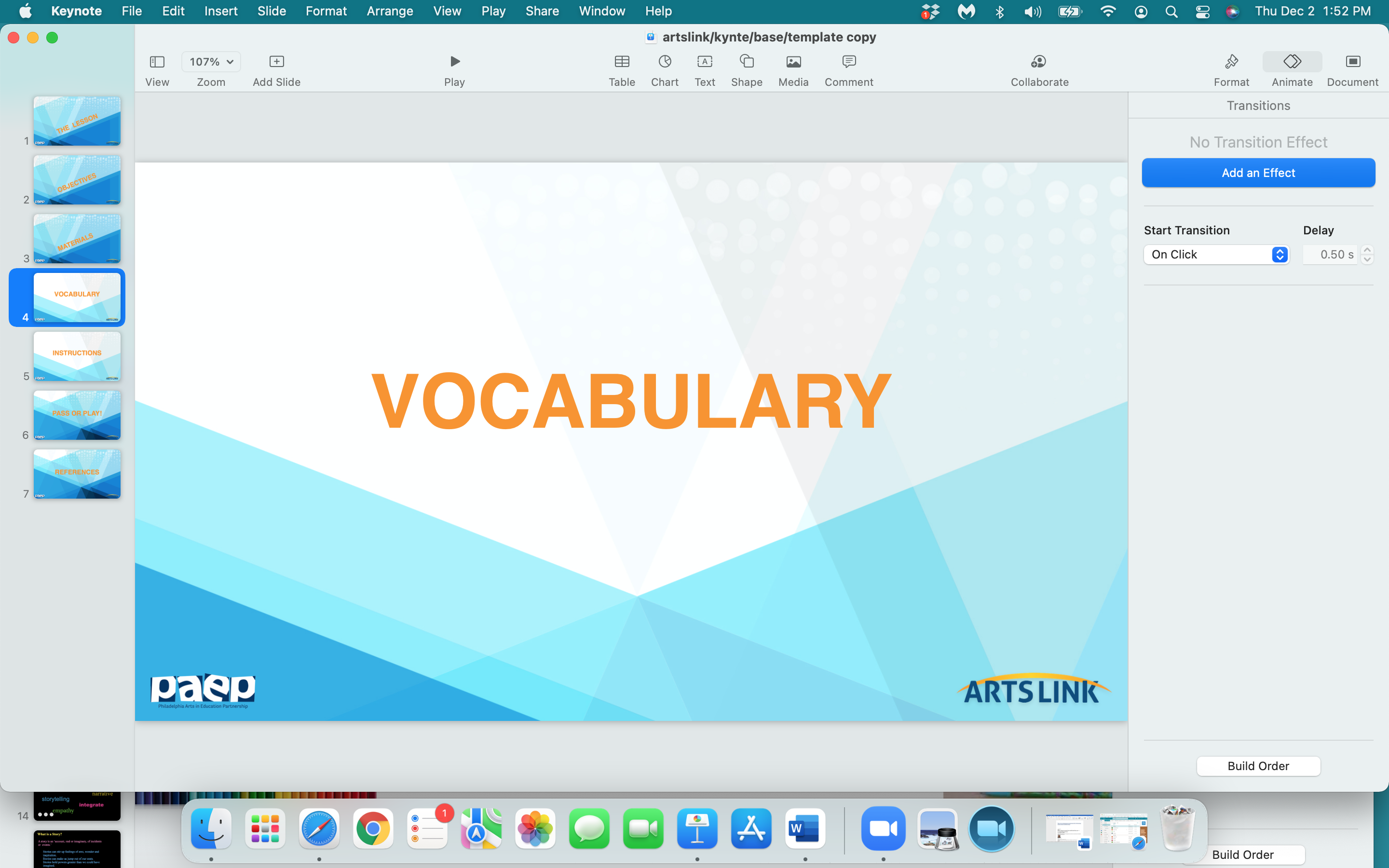 comic strip
sequence
storyboard
dialogue (optional)
speech bubble
template / panel
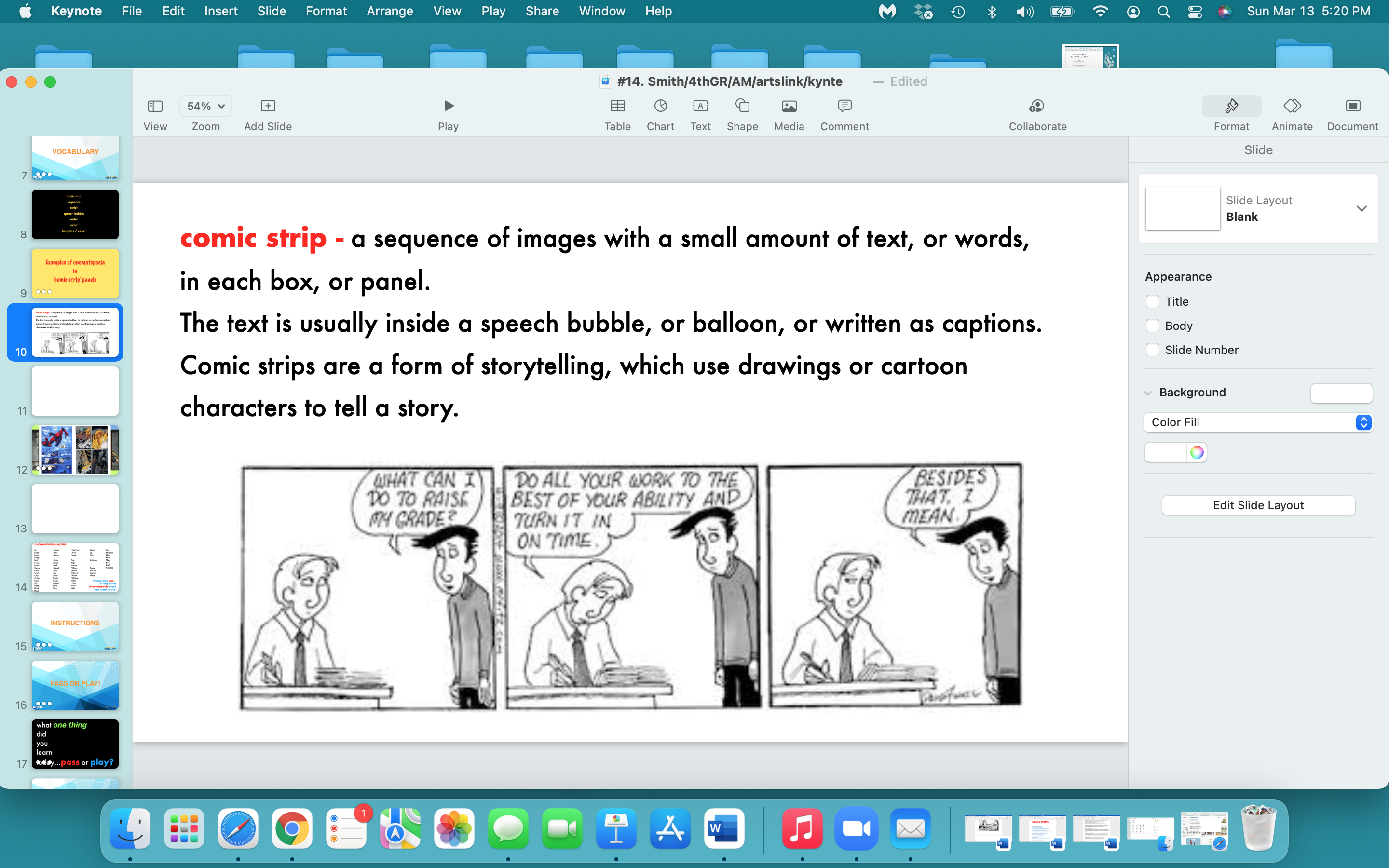 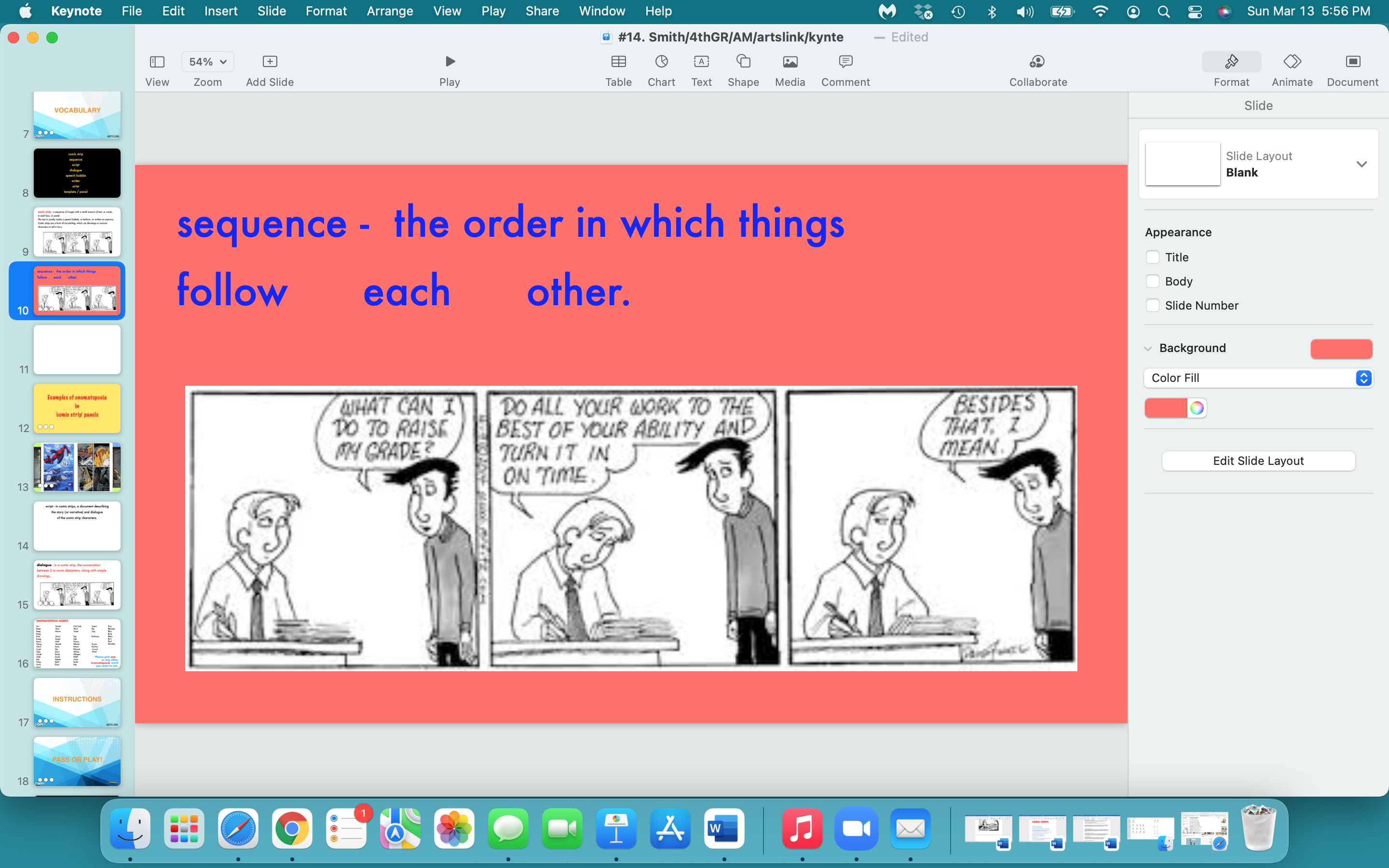 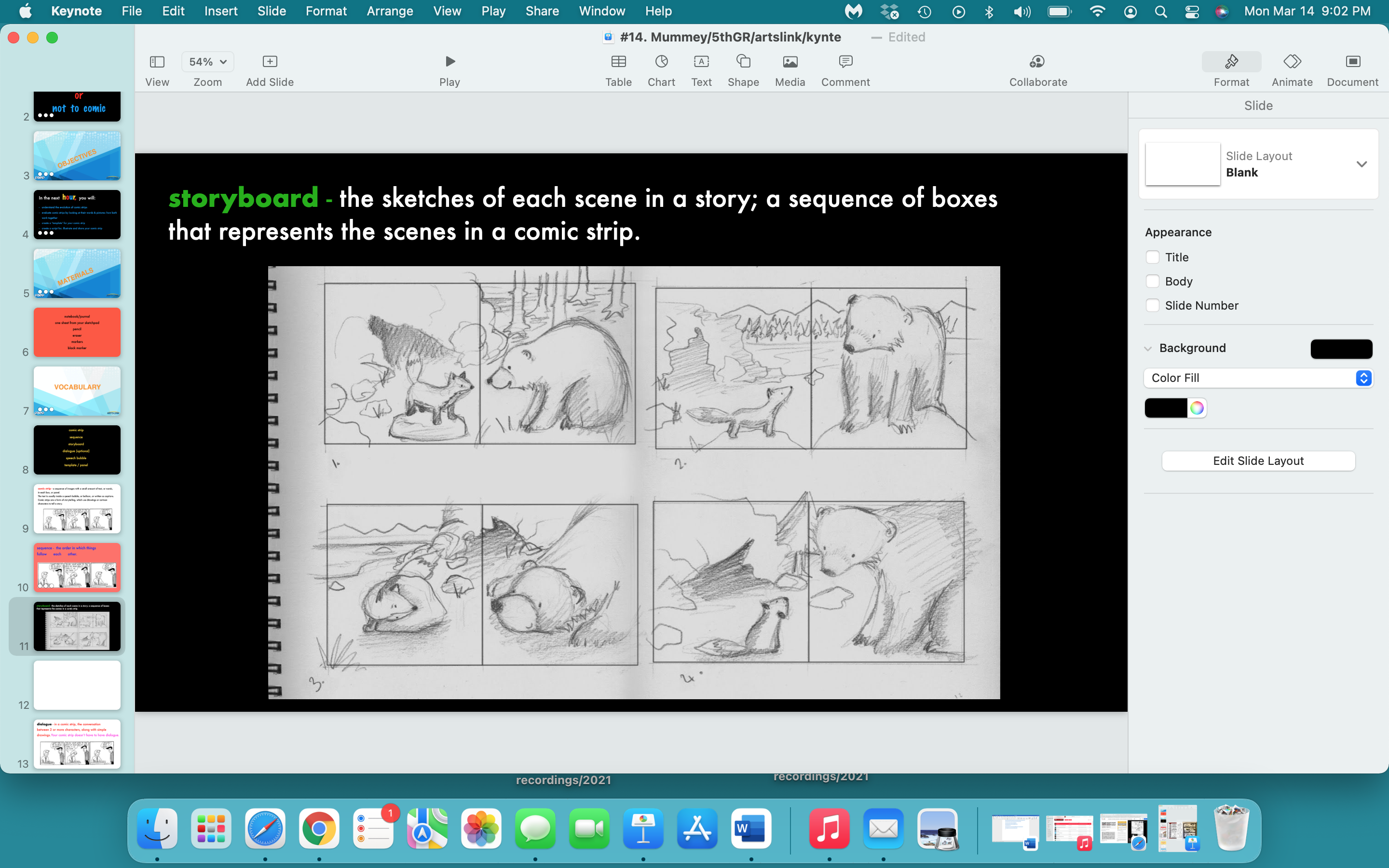 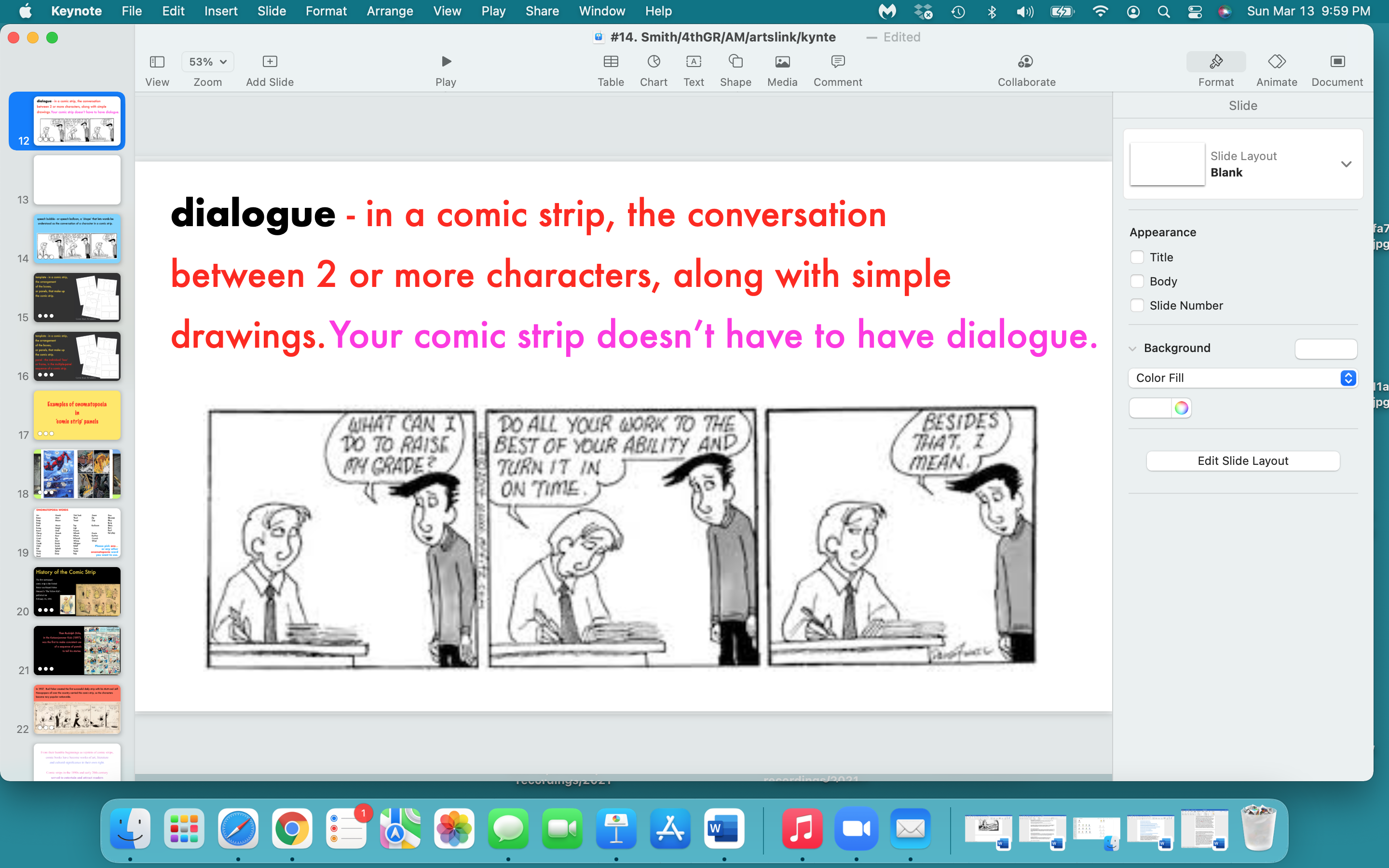 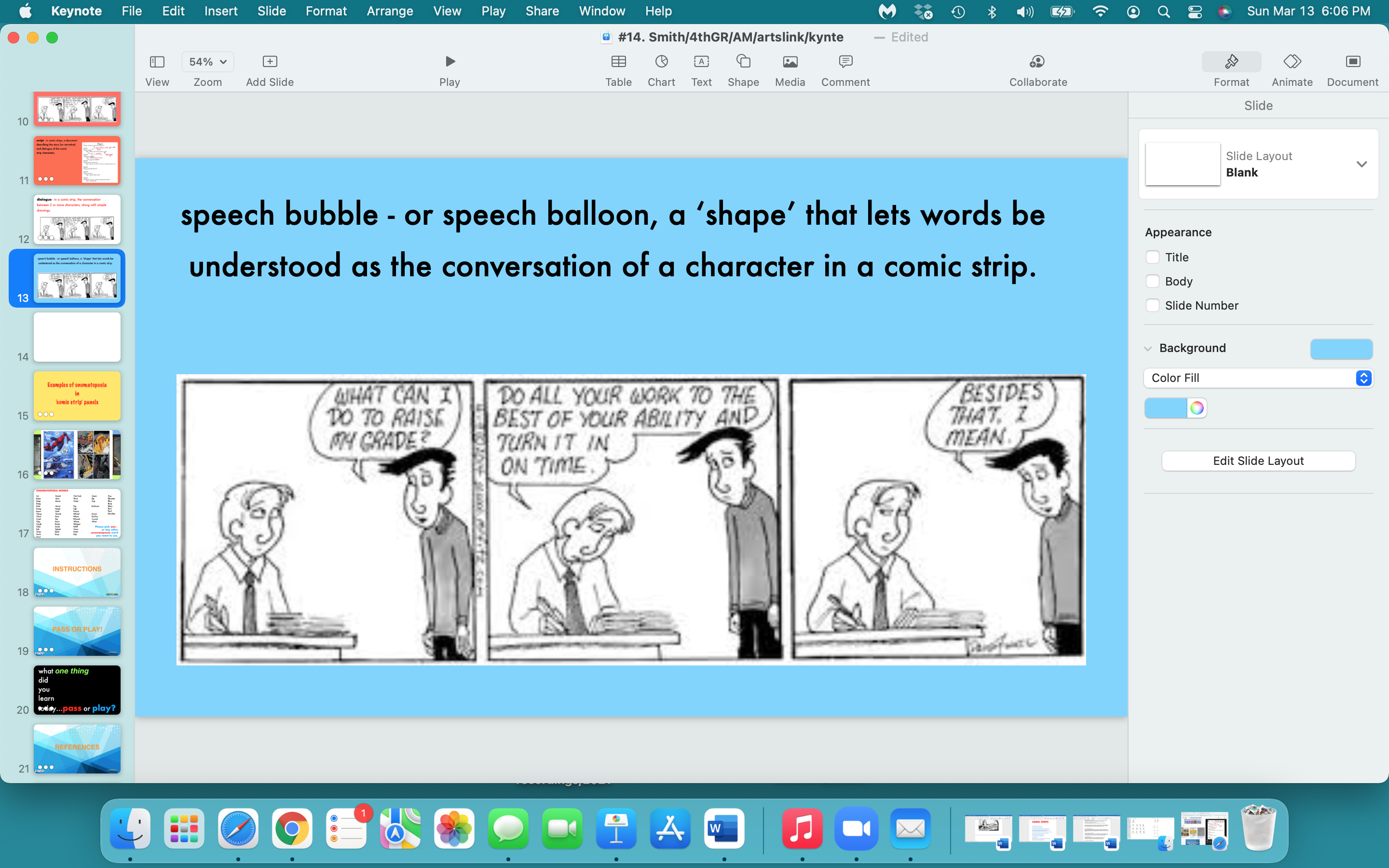 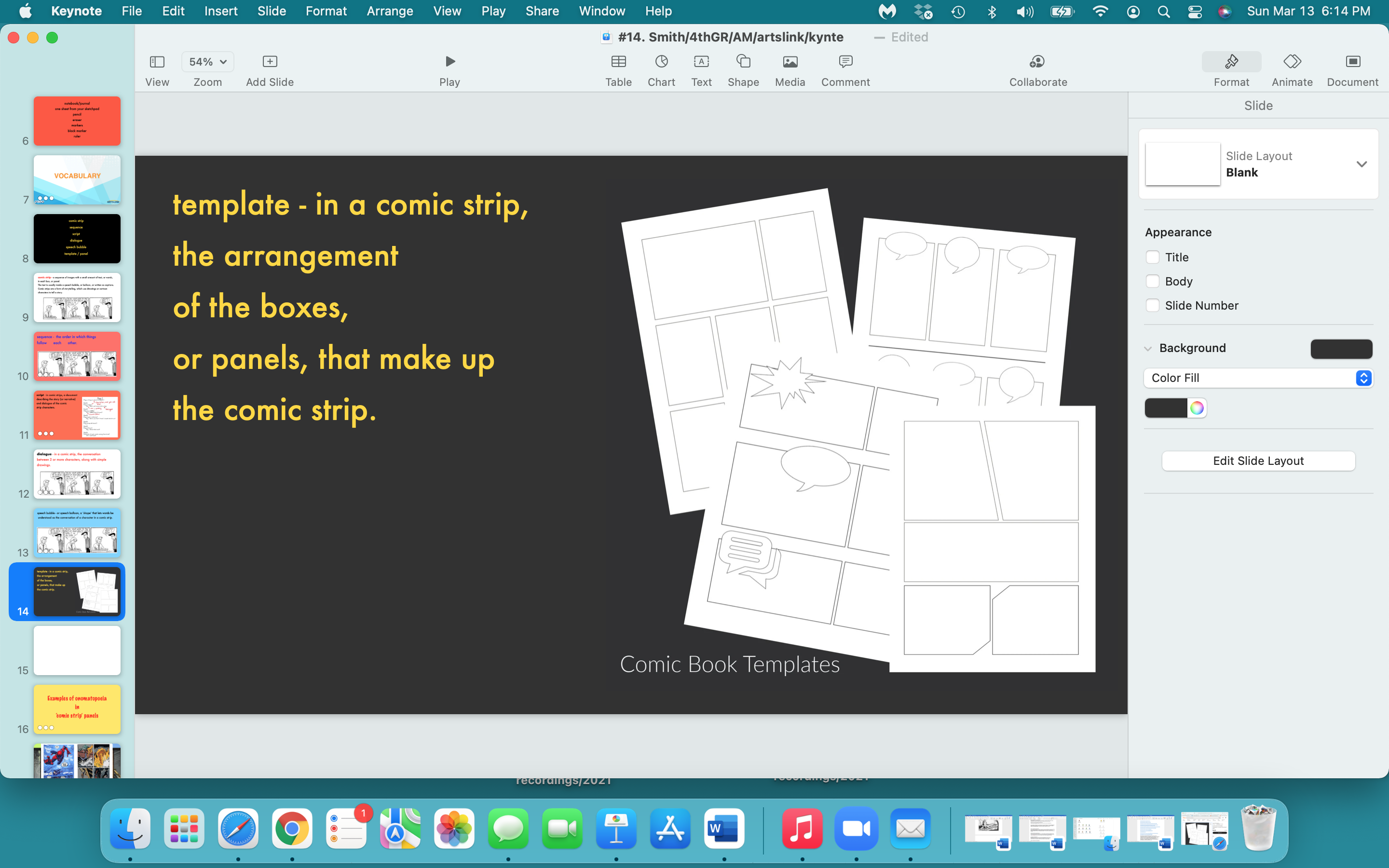 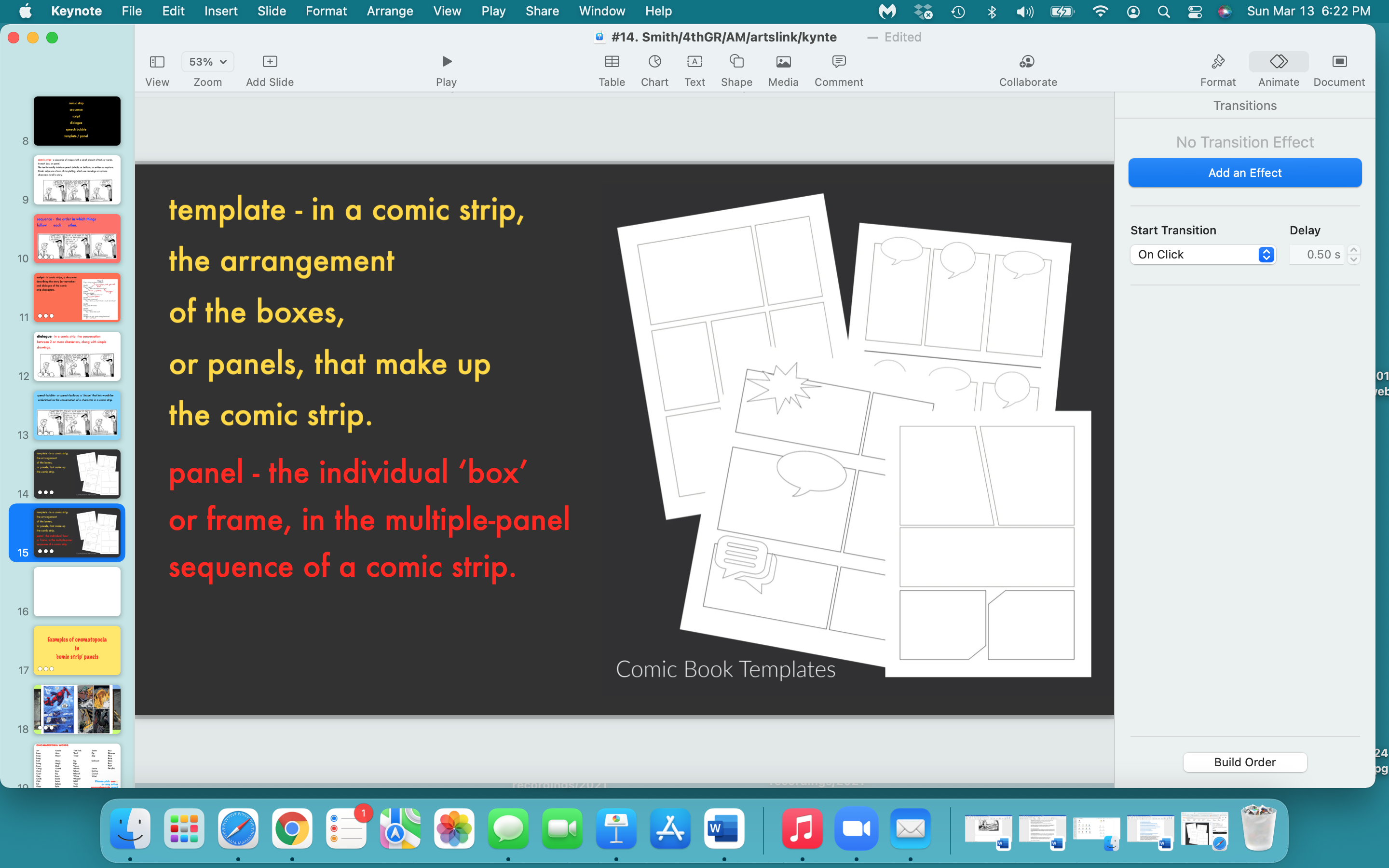 Examples of onomatopoeia 
in 
‘comic strip’ panels
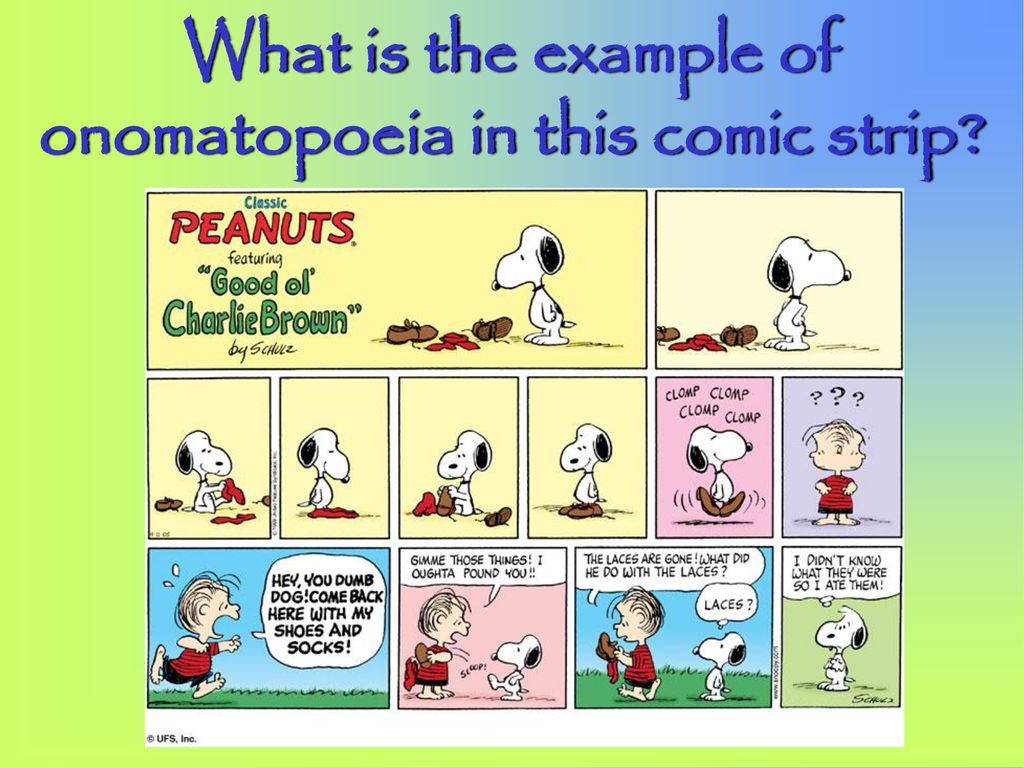 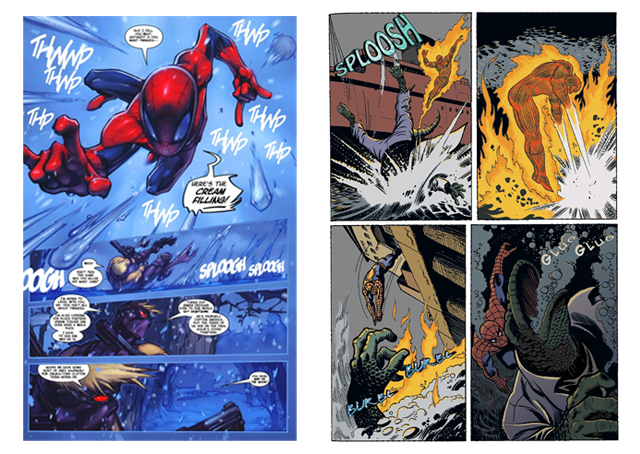 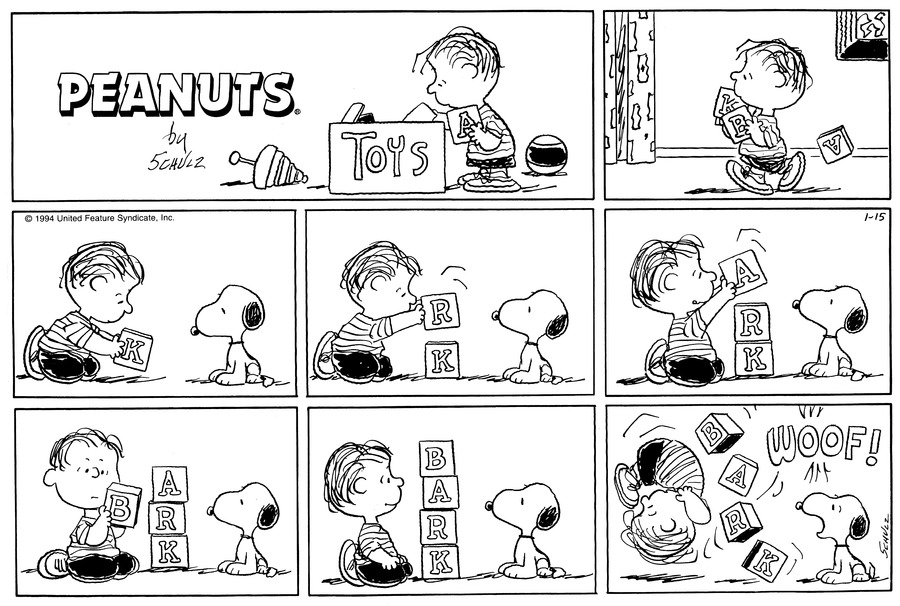 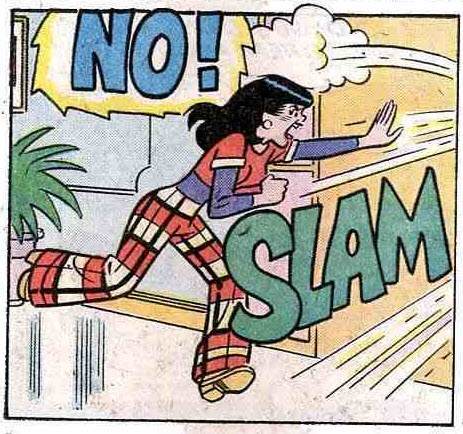 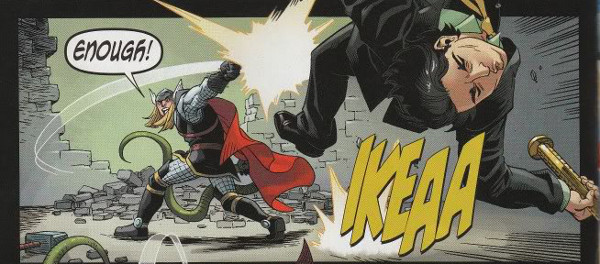 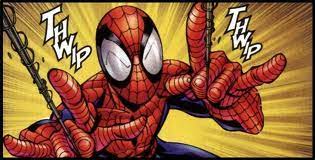 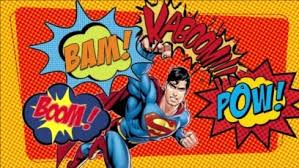 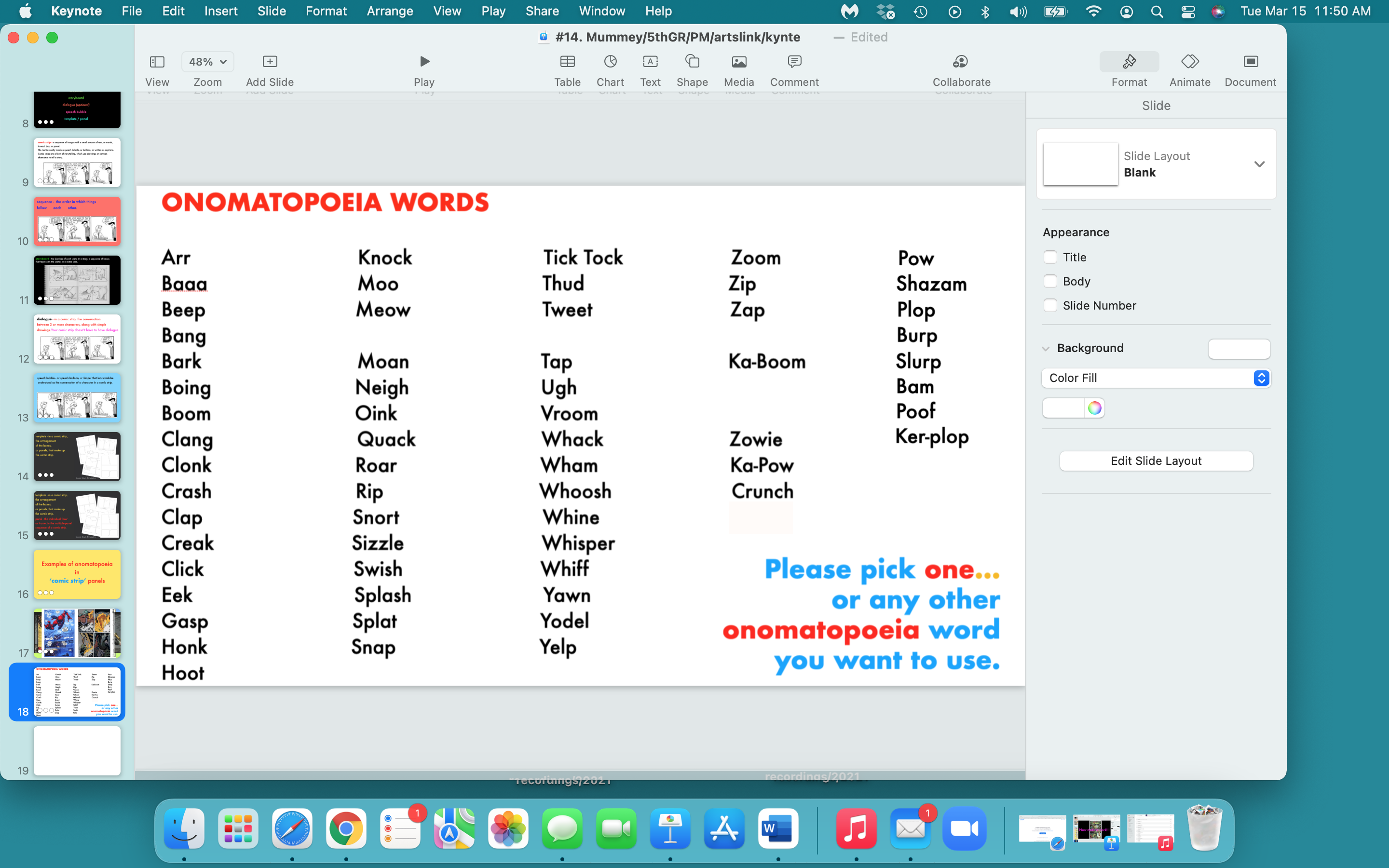 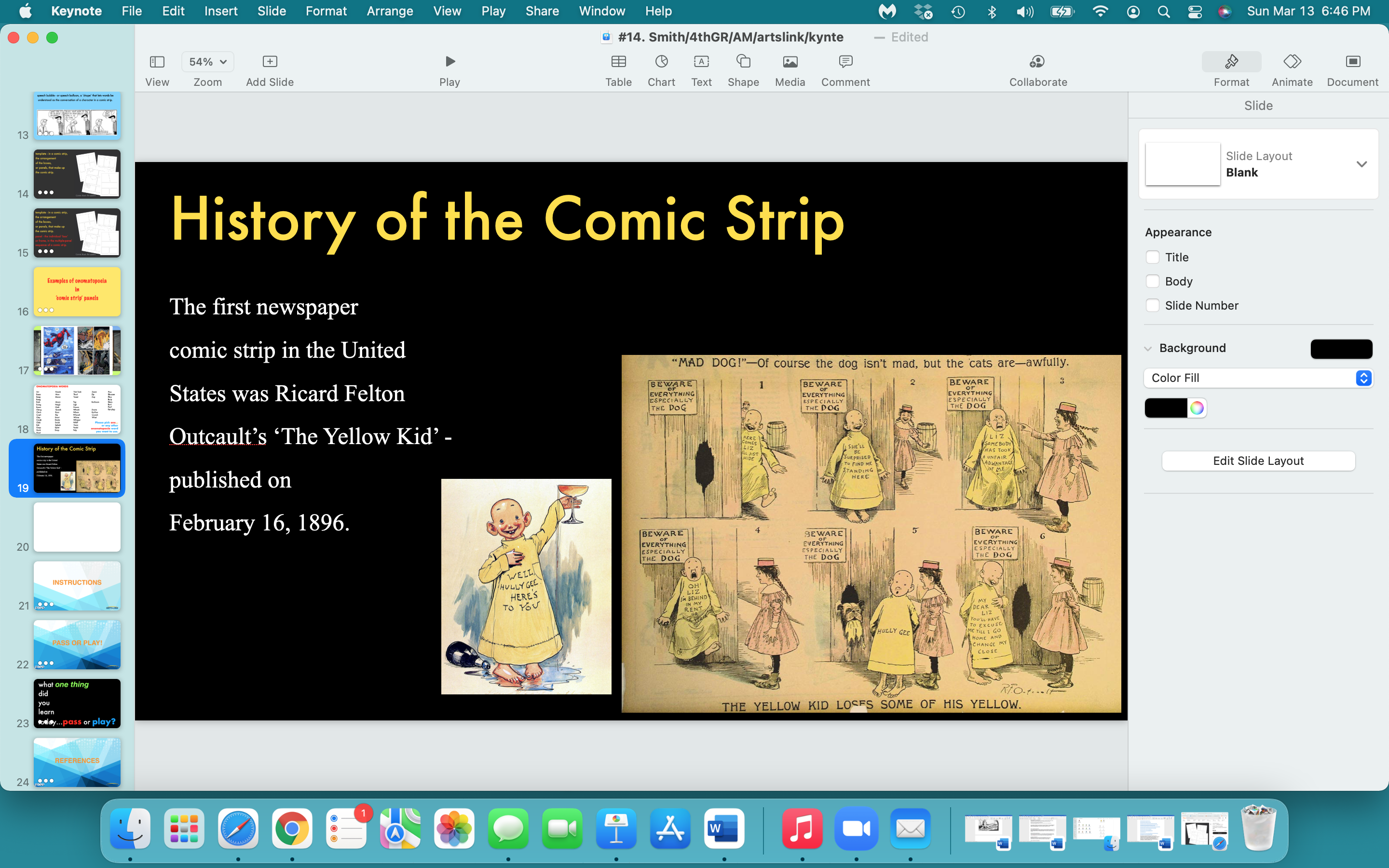 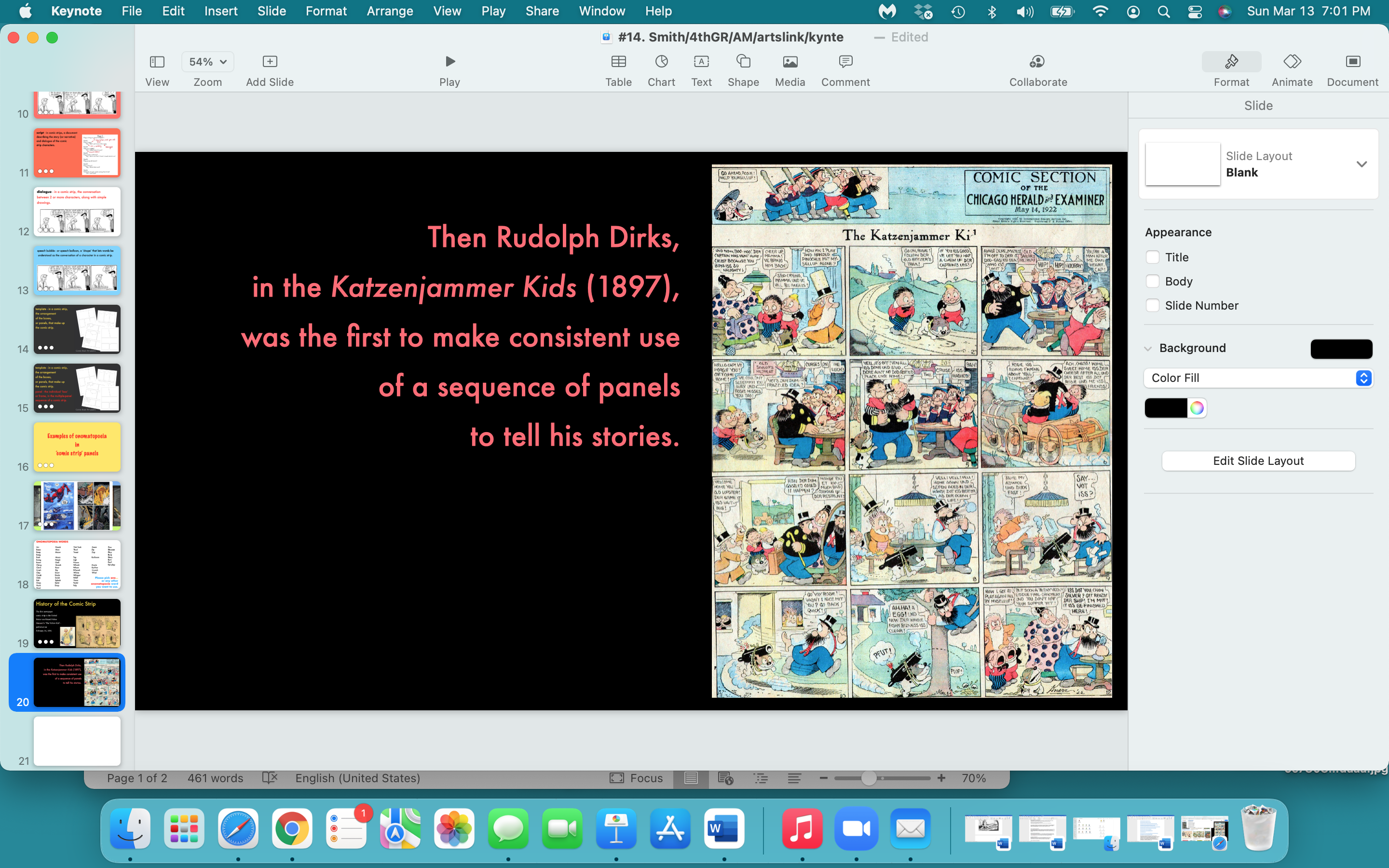 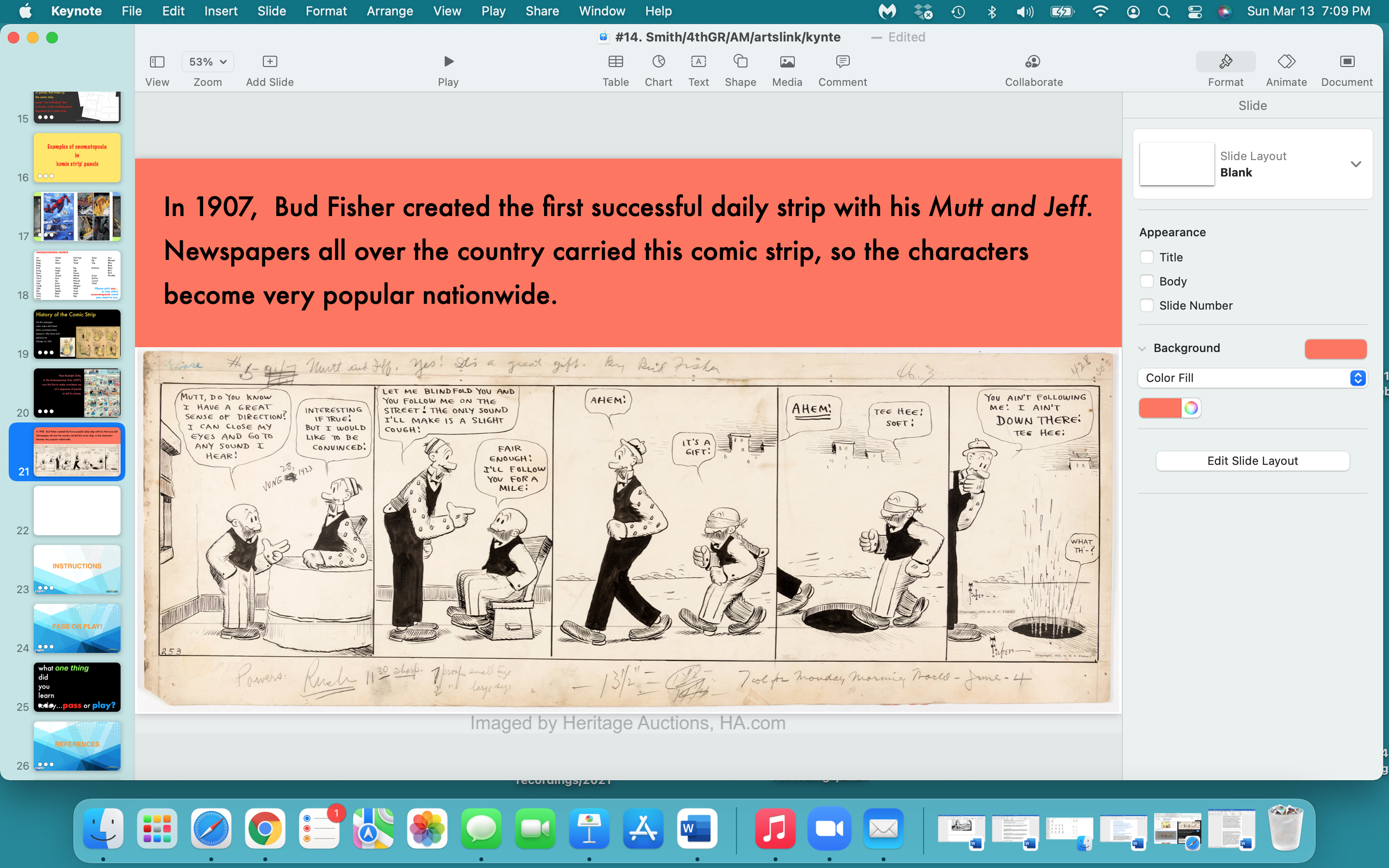 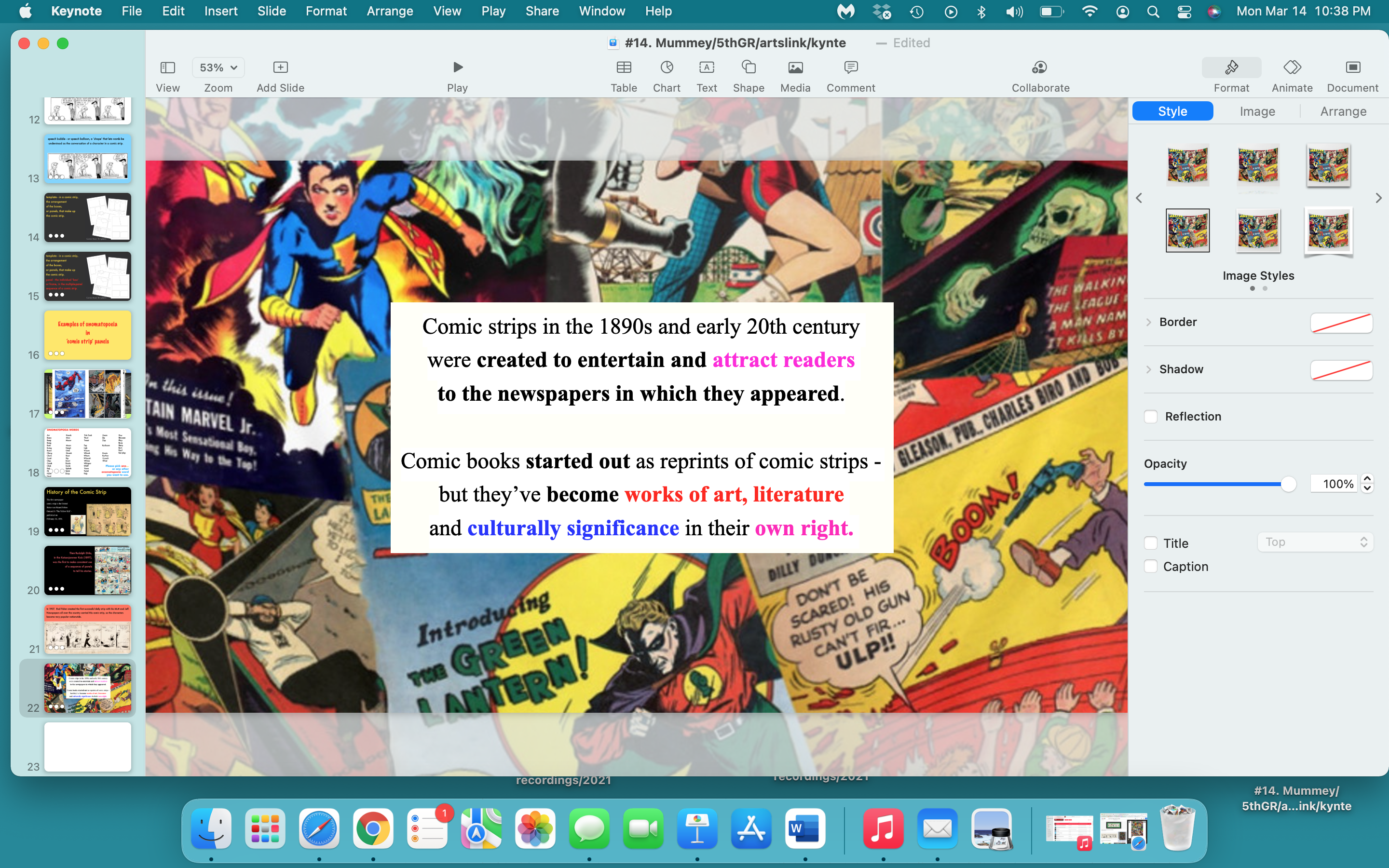 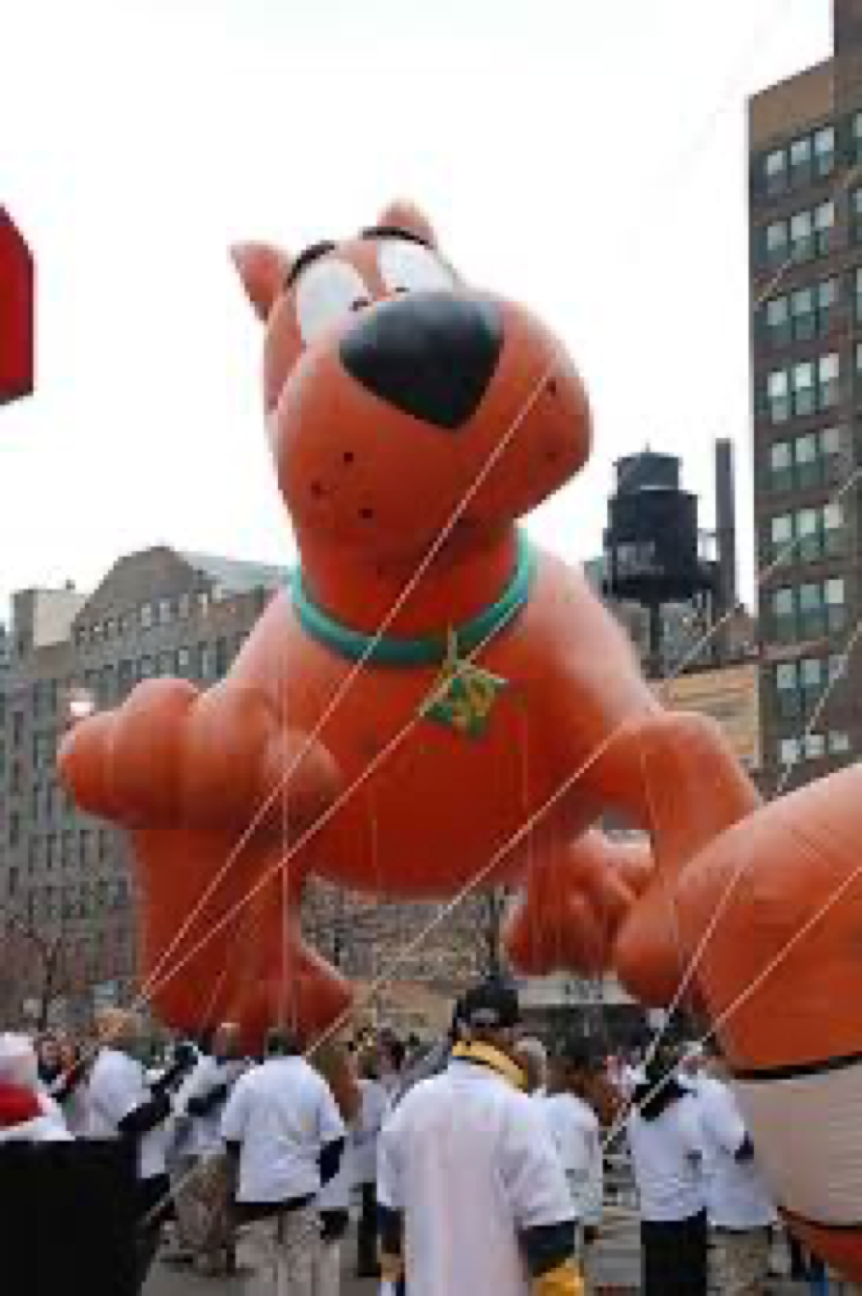 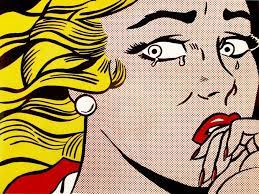 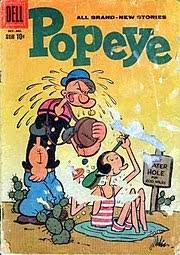 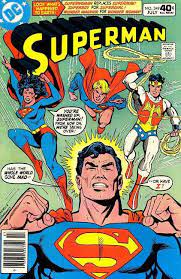 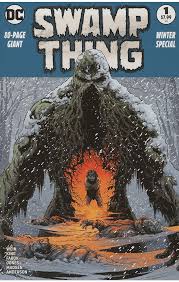 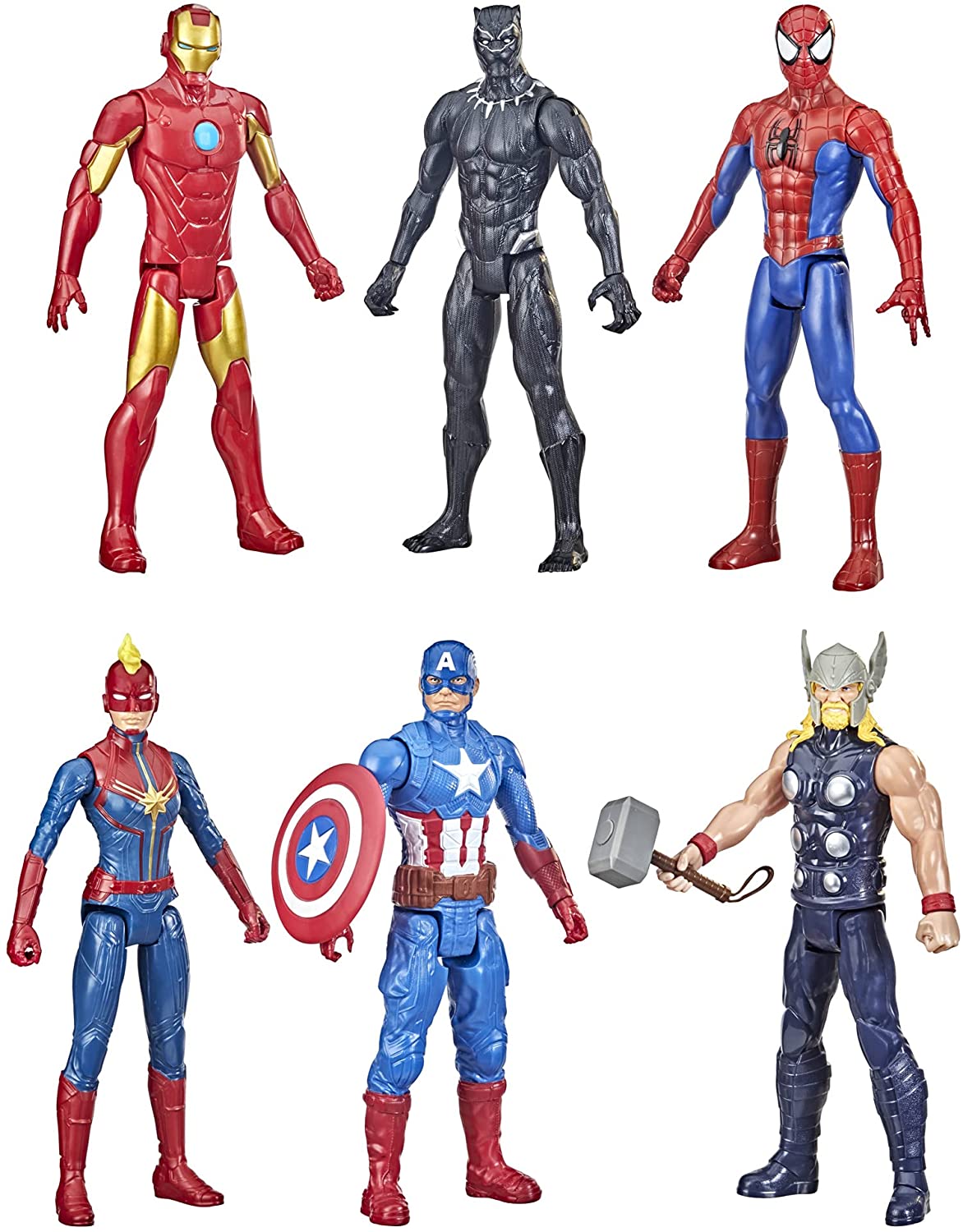 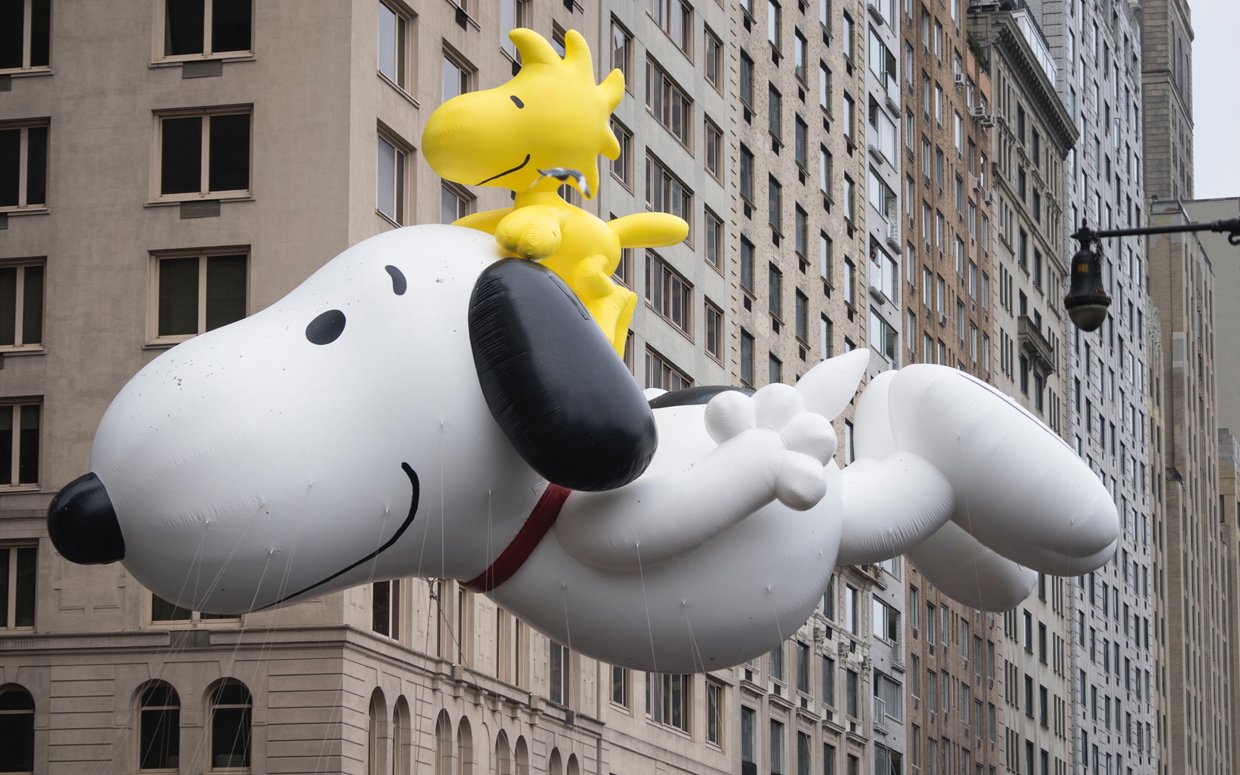 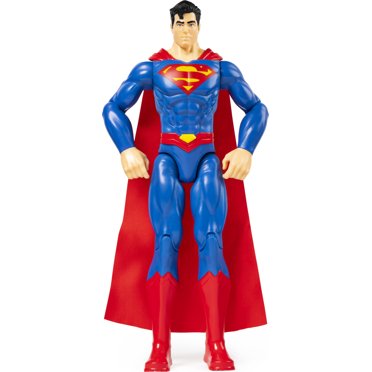 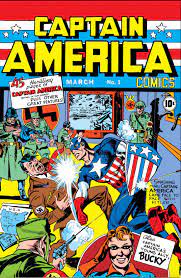 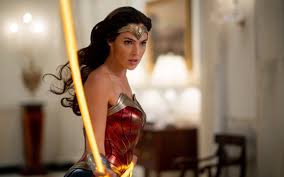 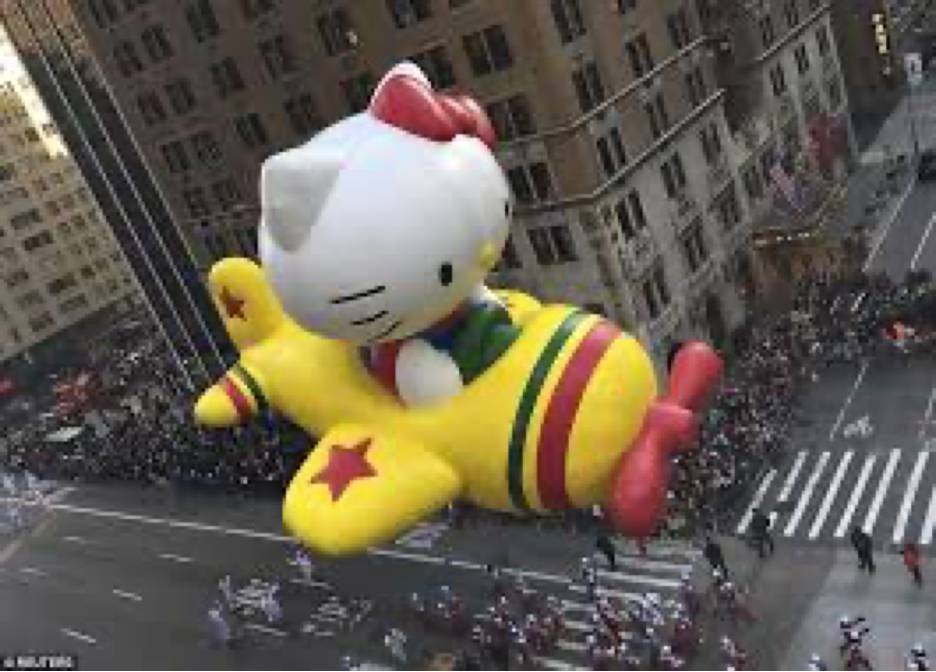 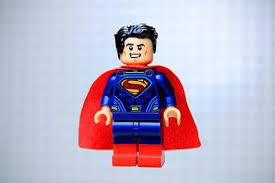 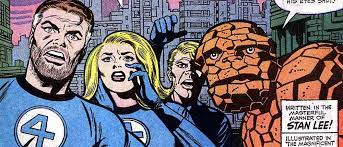 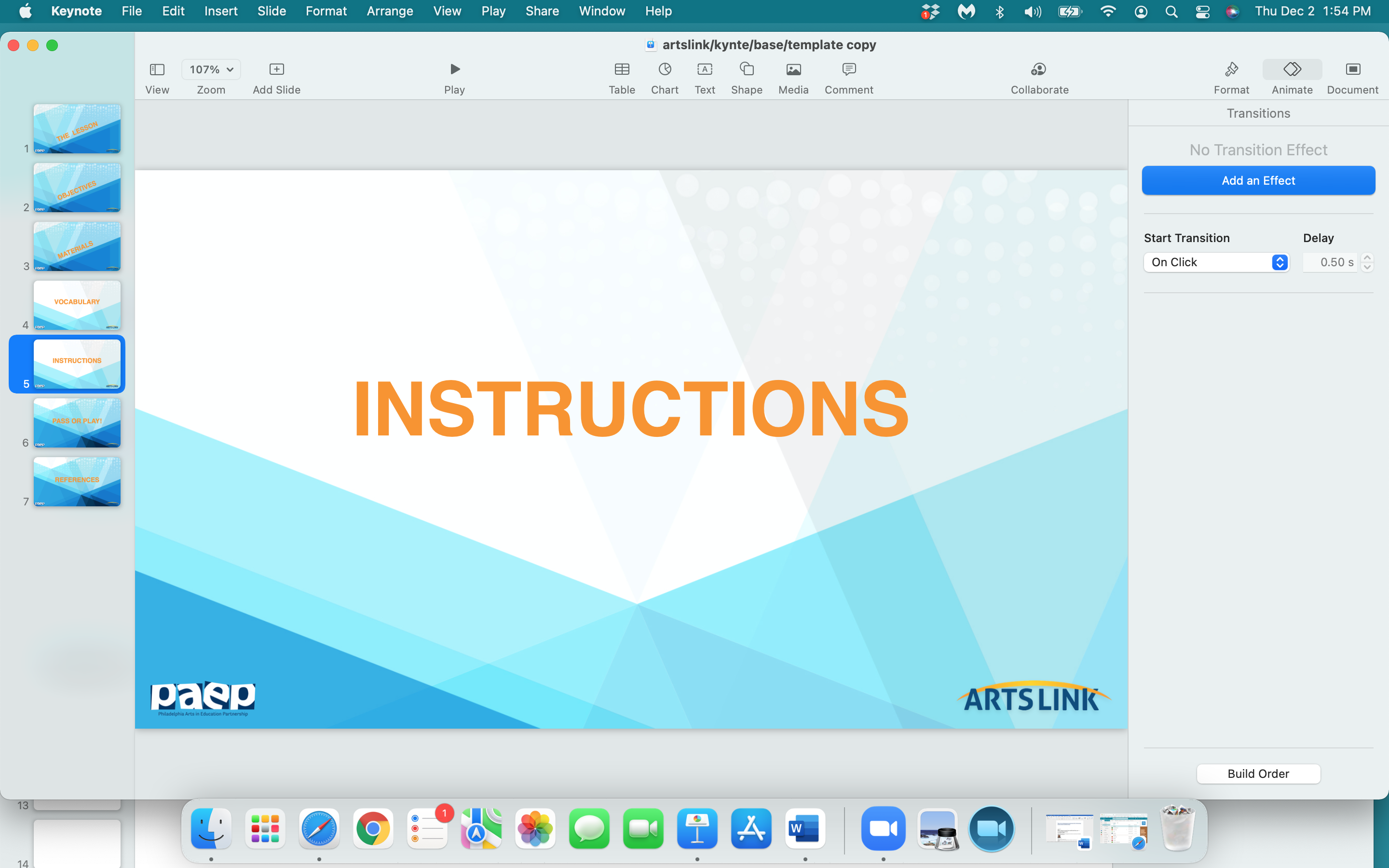 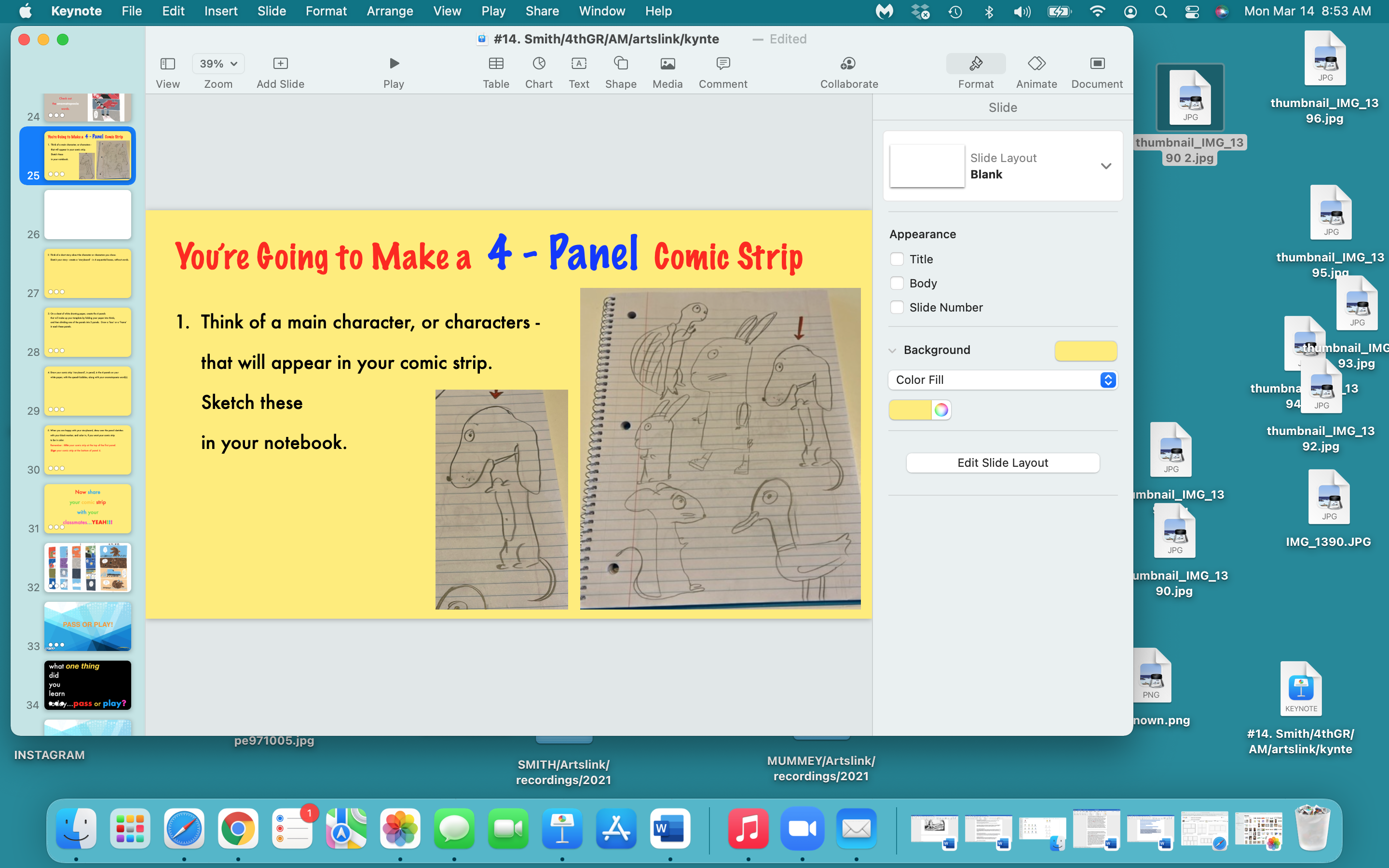 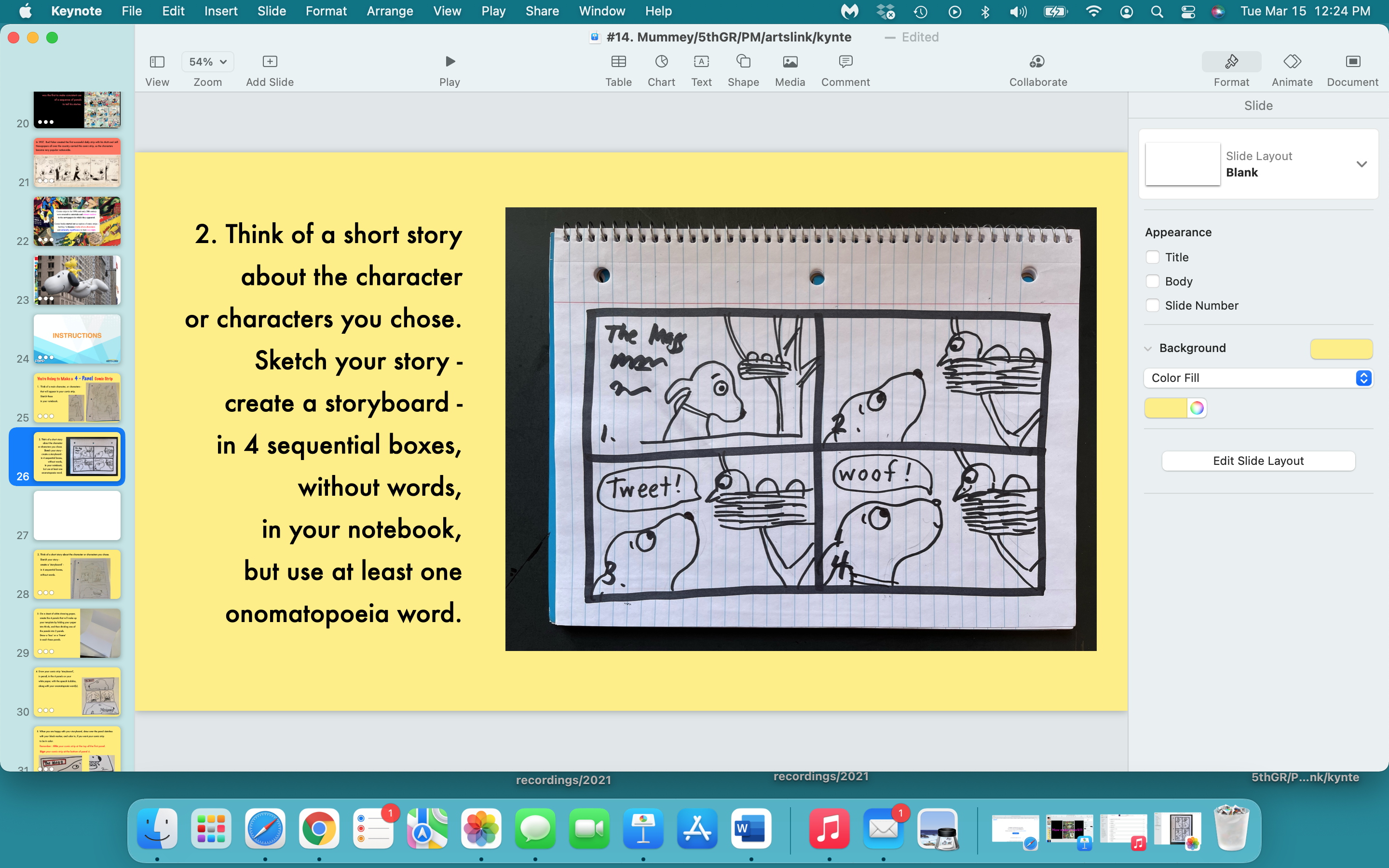 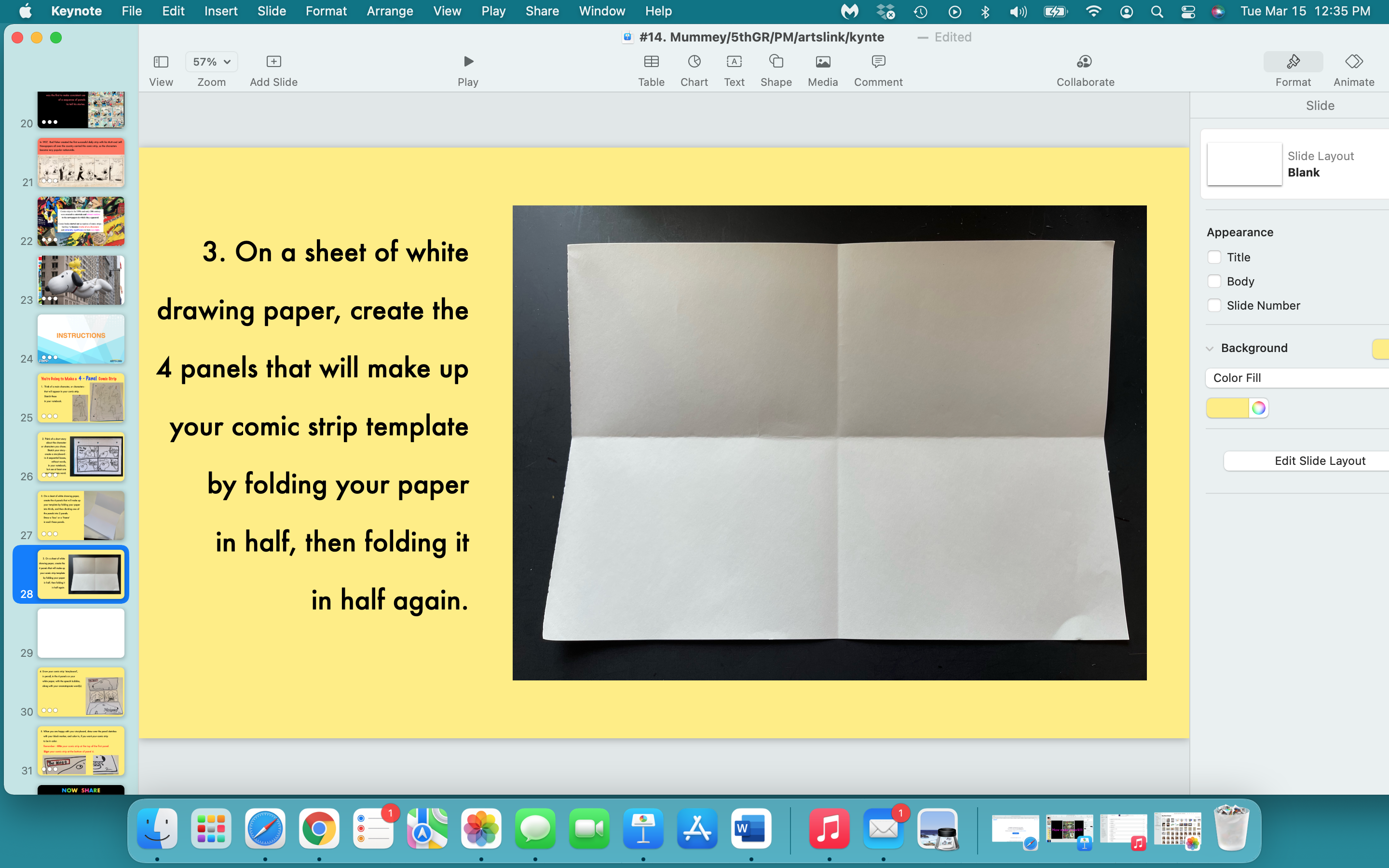 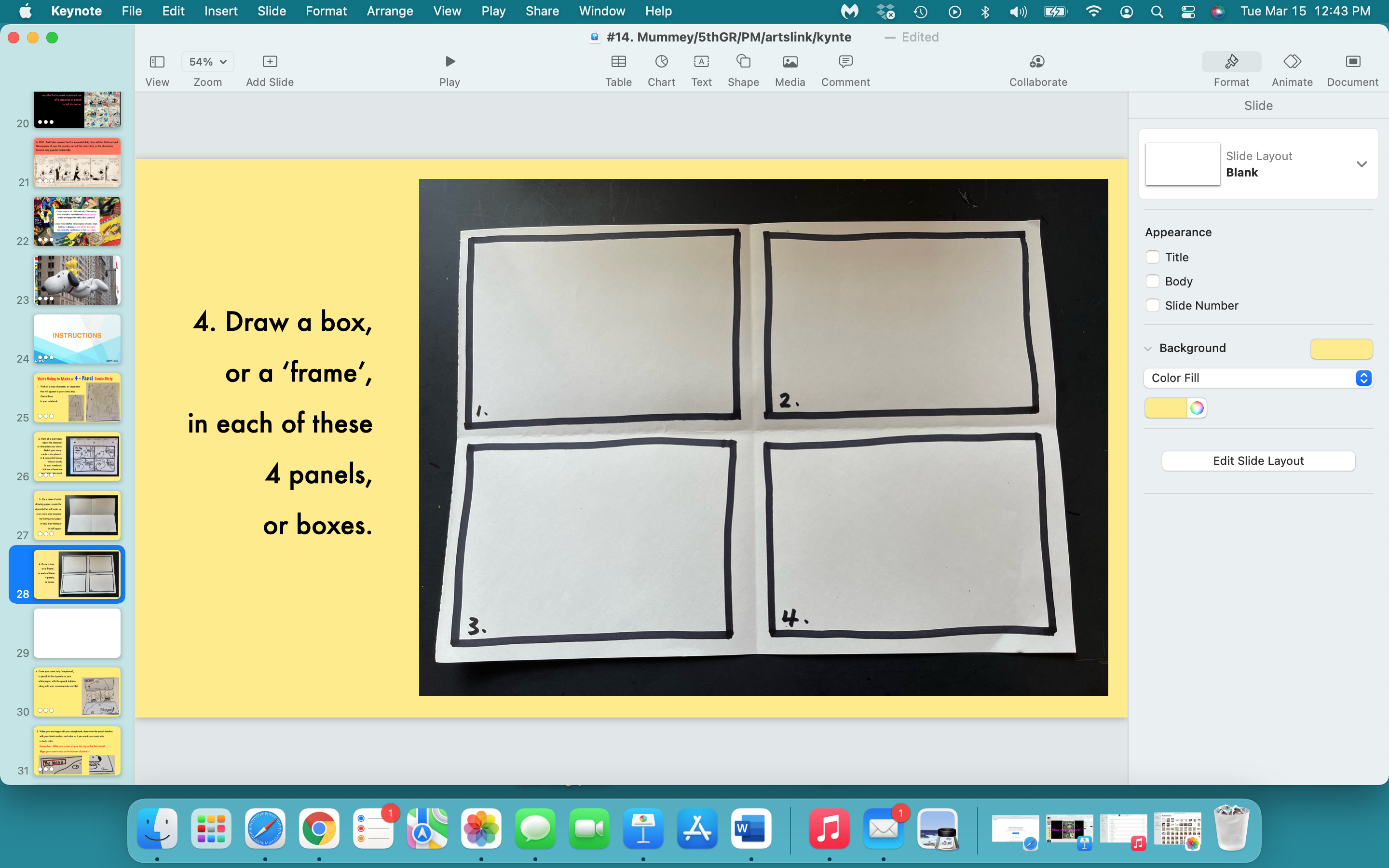 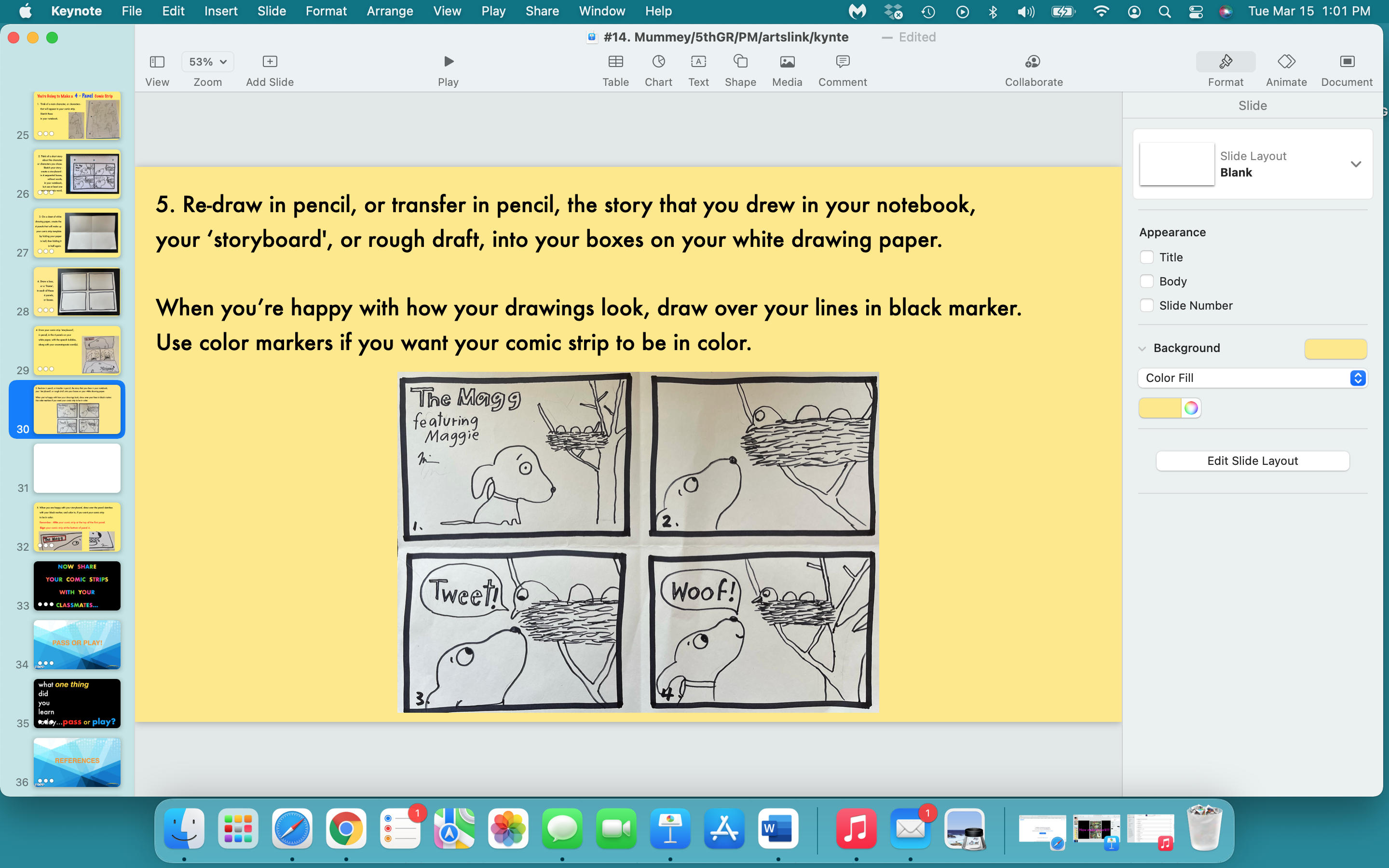 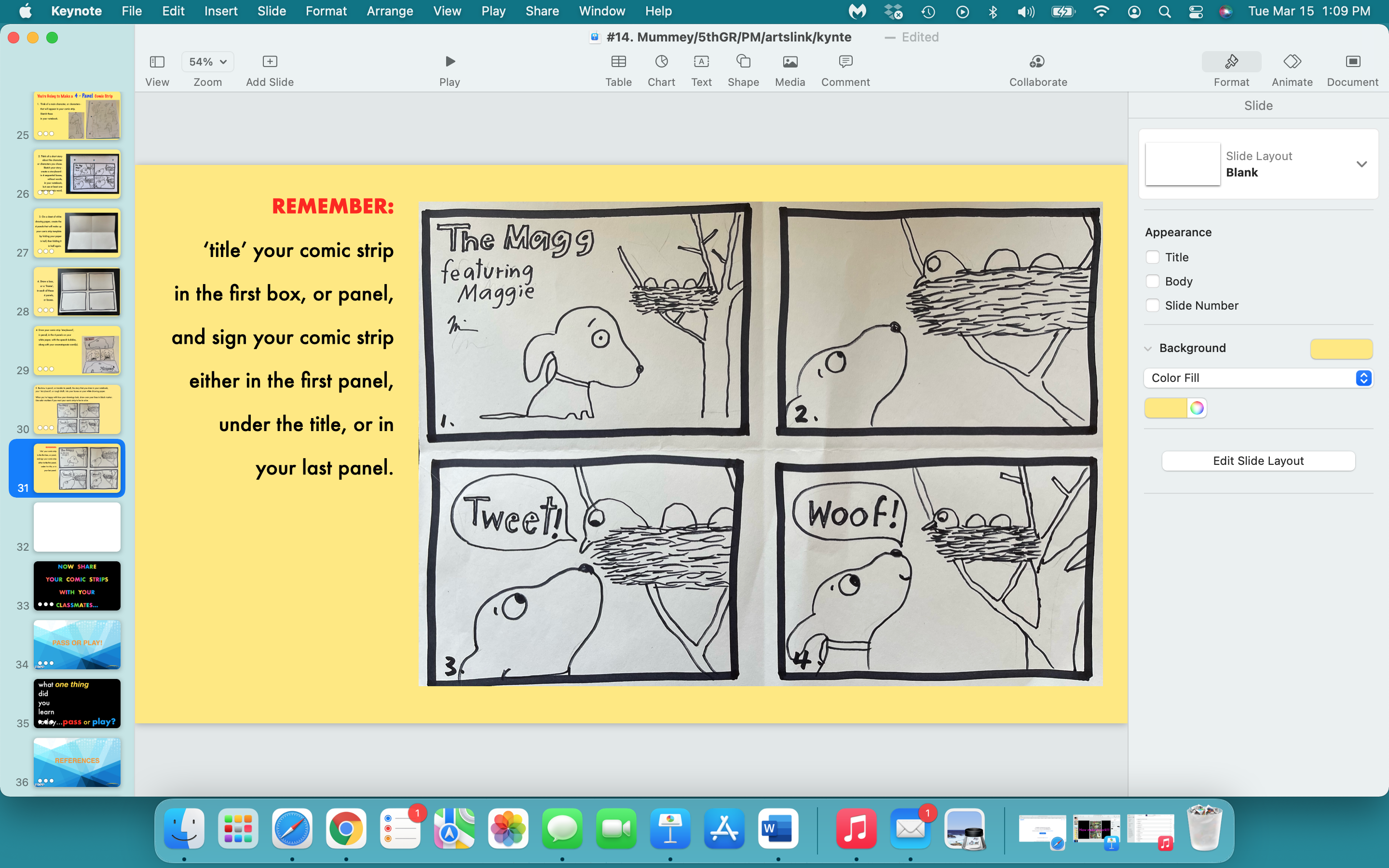 NOW  SHARE 
YOUR  COMIC  STRIPS 
WITH  YOUR 
CLASSMATES…
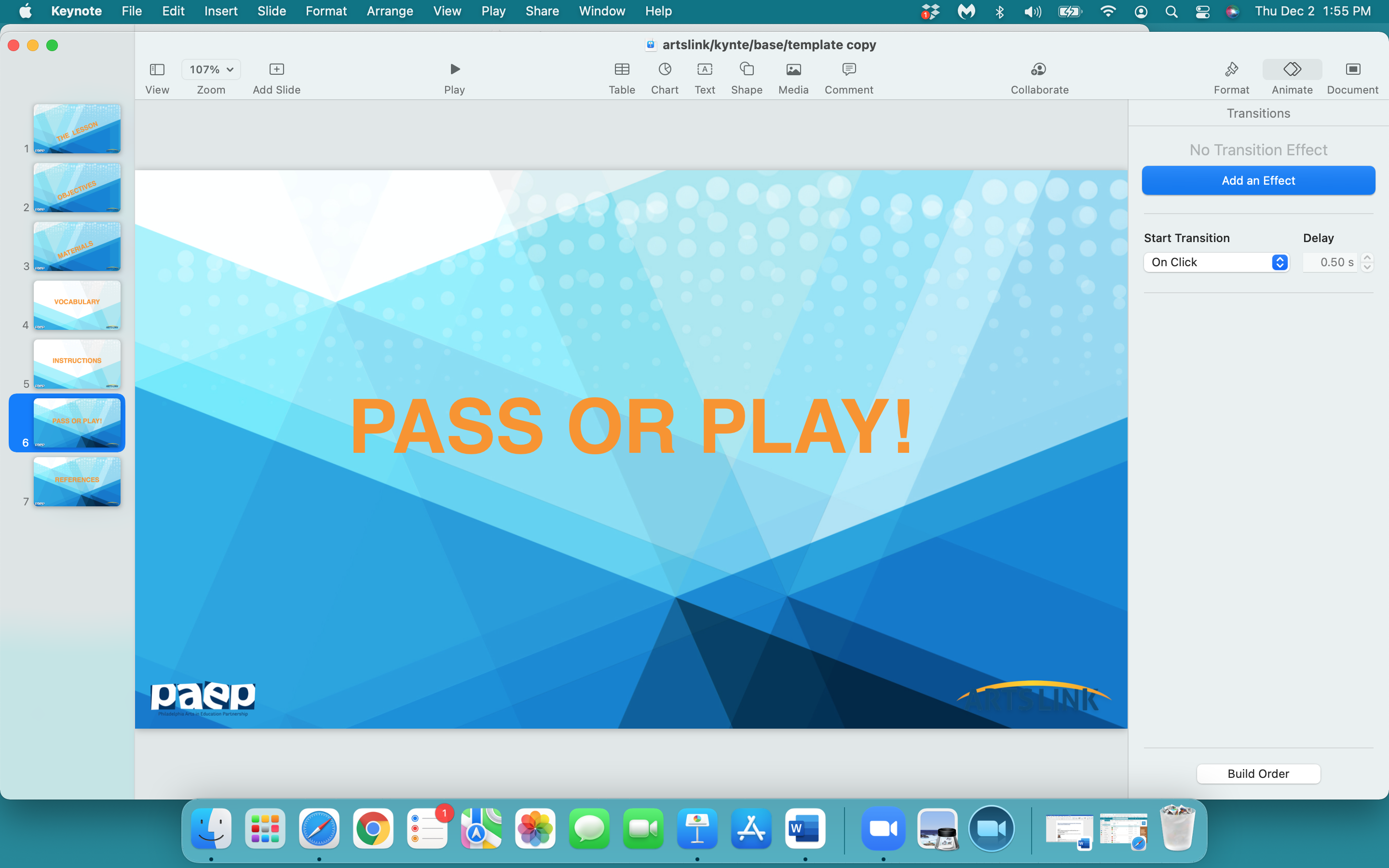 what one thing
did
you 
learn 
today…pass or play?
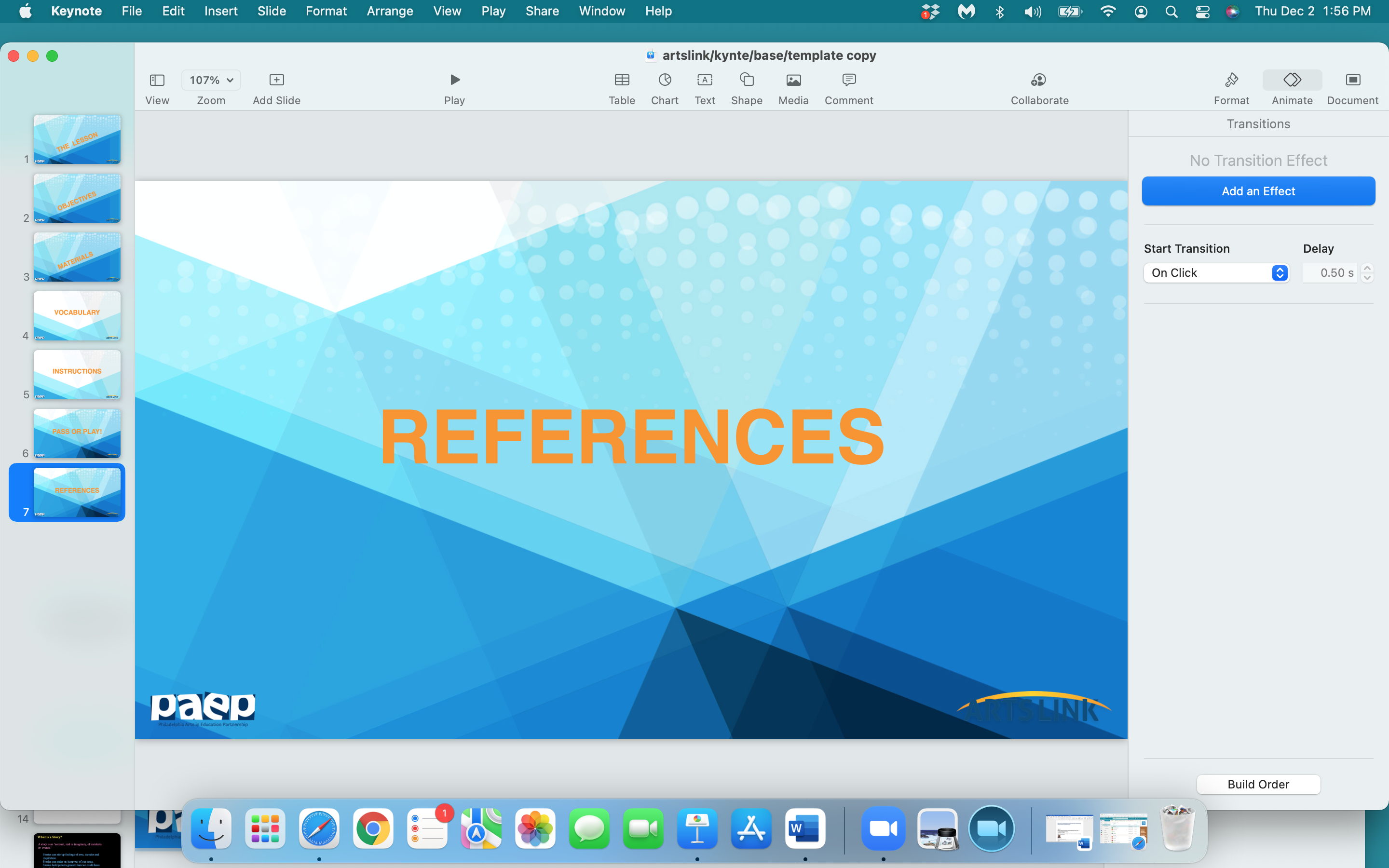 https://www.britannica.com/art/comic-strip

https://www.wikihow.com/Make-a-Comic-Strip

https://www.commonsense.org/education/lesson-plans/comic-strip-writing

https://www.kennedy-center.org/education/resources-for-educators/classroom-resources/lessons-and-activities/lessons/3-5/creating-comic-strips/

https://www.readwritethink.org/classroom-resources/lesson-plans/comic-book-show-tell

https://www.education.com/lesson-plan/bam-pow-comic-strip-writing/

https://www.youtube.com/watch?v=KiWdZt047Kc

https://www.pinterest.com/pin/261560690844710770/

www.MarekBennett.com

https://www.gocomics.com/comics/lists/1626949/peanuts-snoopy-happy-dance

https://libguides.asu.edu/c.php?g=613607&p=4263347